KHỞI ĐỘNG
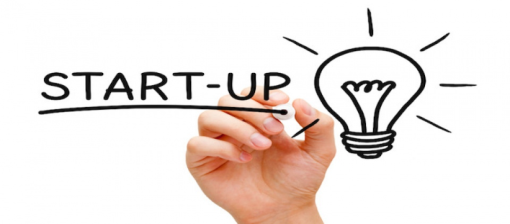 TRÒ CHƠI ĐUỔI HÌNH BẮT CHỮ
Đây là dạng địa hình gì?
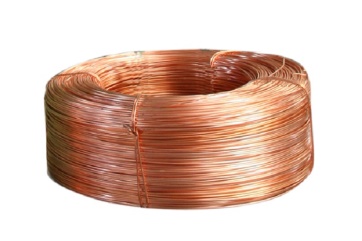 ĐỒNG BẰNG
KHỞI ĐỘNG
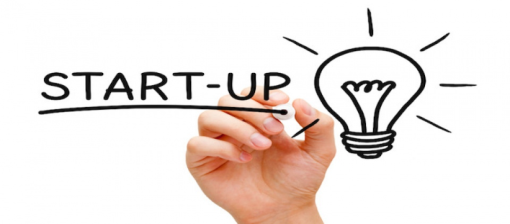 TRÒ CHƠI ĐUỔI HÌNH BẮT CHỮ
Đây là dạng địa hình gì?
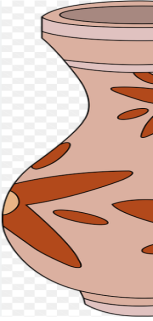 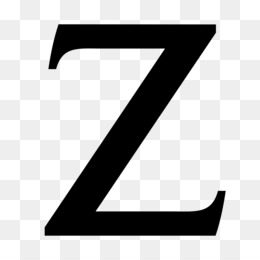 BÁN BÌNH NGUYÊN
KHỞI ĐỘNG
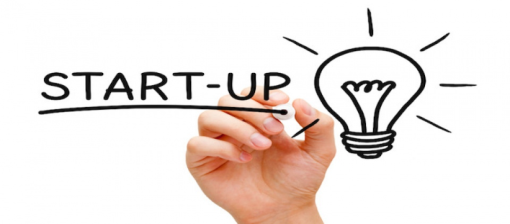 TRÒ CHƠI ĐUỔI HÌNH BẮT CHỮ
Đây là dạng địa hình gì?
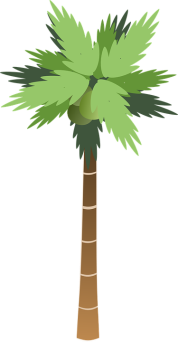 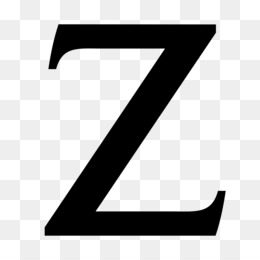 CAO NGUYÊN
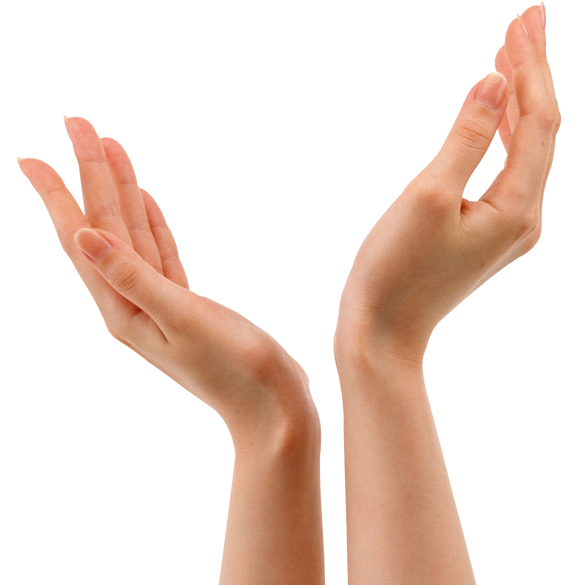 BÀI 2
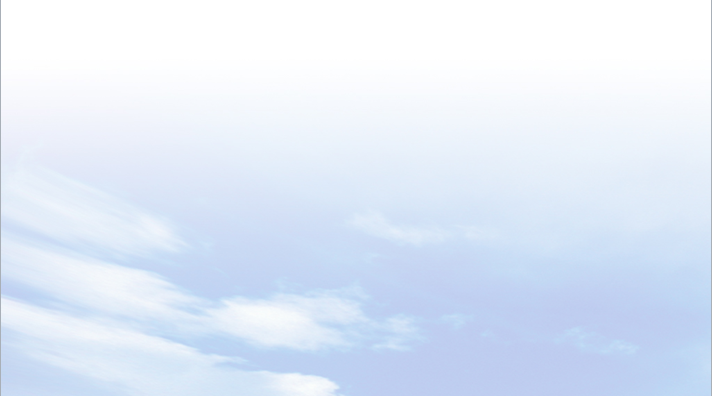 ĐẶC ĐIỂM ĐỊA HÌNH
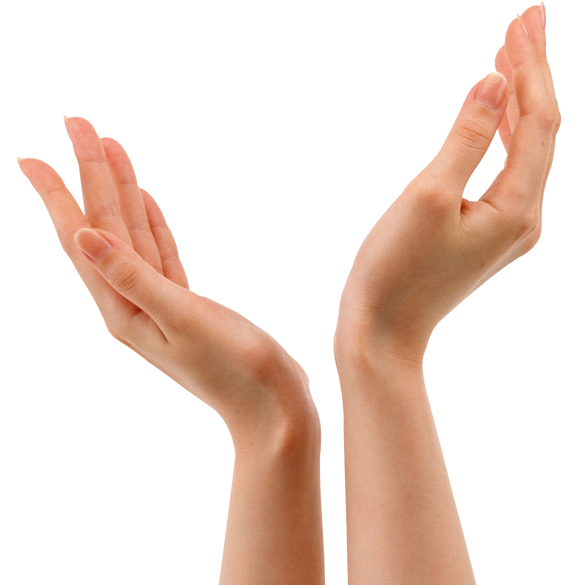 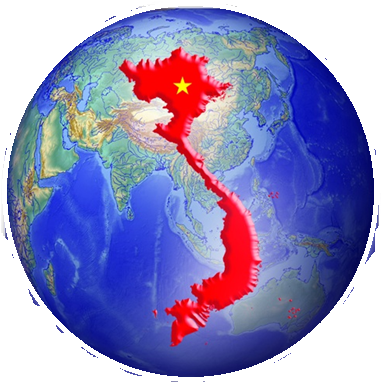 GV dạy:
Lớp dạy: 8/
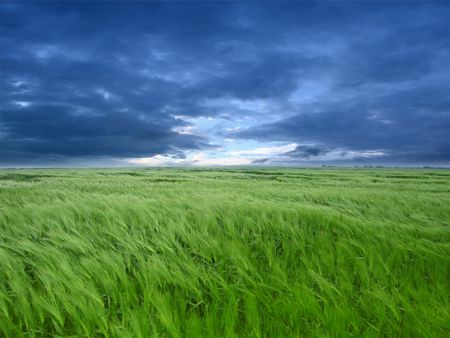 ĐỊA LÍ 8
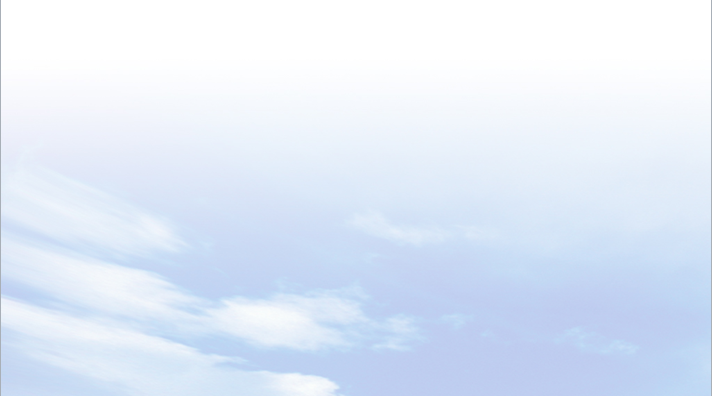 LỚP
8
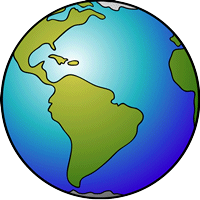 PHẦN ĐỊA LÍ
BÀI 2. ĐẶC ĐIỂM ĐỊA HÌNH
NỘI DUNG BÀI HỌC
1
ĐẶC ĐIỂM CHUNG CỦA ĐỊA HÌNH
2
ĐẶC ĐIỂM CỦA CÁC KHU VỰC ĐỊA HÌNH
3
LUYỆN TẬP VÀ VẬN DỤNG
BÀI 2
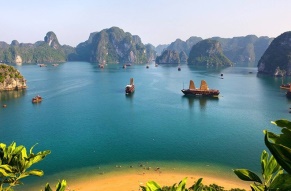 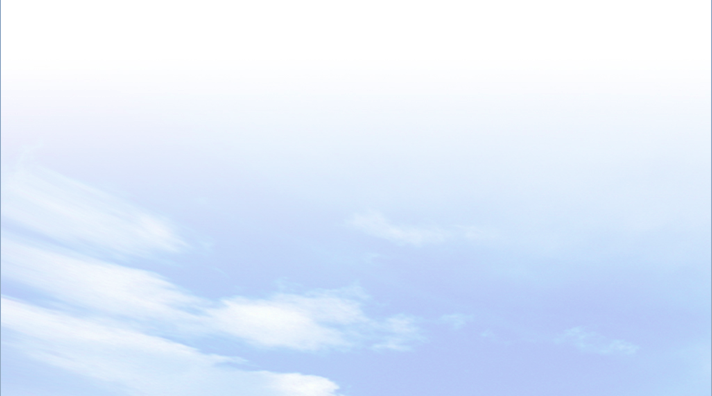 1
ĐẶC ĐIỂM CHUNG CỦA ĐỊA HÌNH
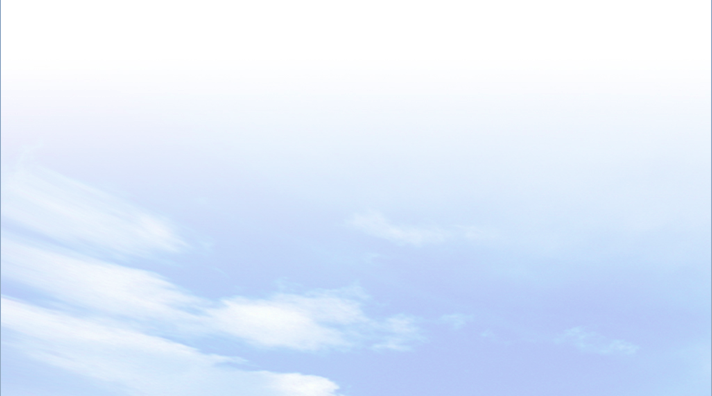 Dựa vào kênh chữ SGK, cho biết địa hình nước ta có mấy đặc điểm chung? Kể tên.
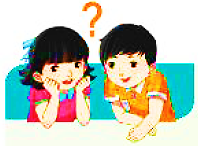 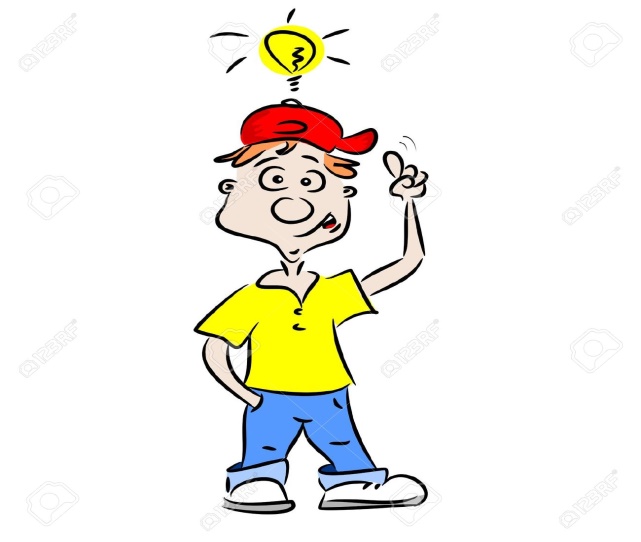 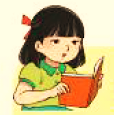 BÀI 2
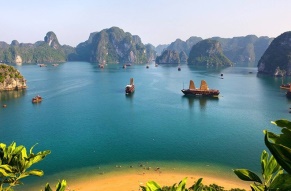 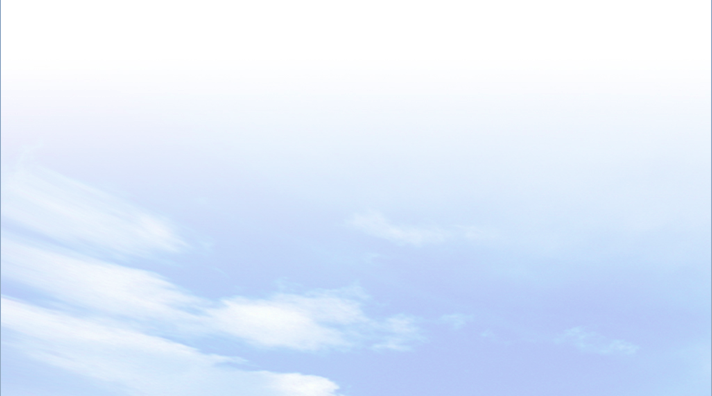 1
ĐẶC ĐIỂM CHUNG CỦA ĐỊA HÌNH
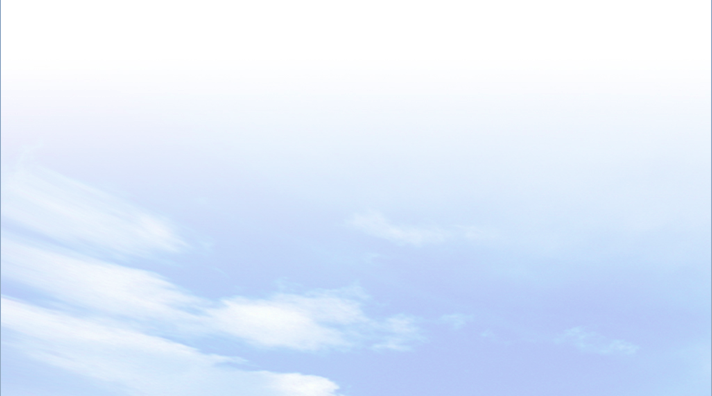 a. Địa hình phần lớn là đồi núi
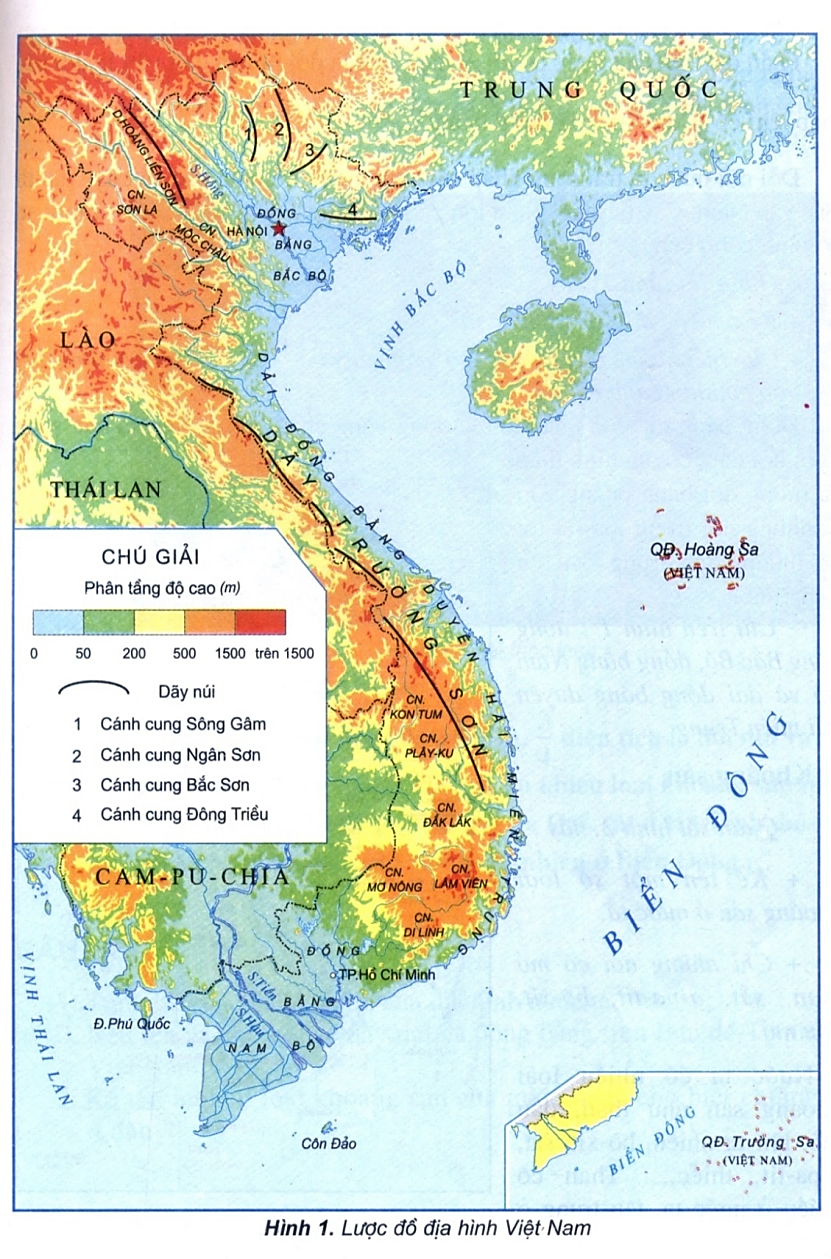 Quan sát hình 1 và kênh chữ SGK, cho biết địa hình đồi núi chiếm bao nhiêu? Đồi núi thấp dưới 1000m chiến bao nhiêu diện tích lãnh thổ?
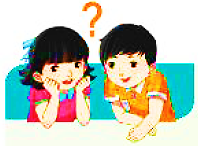 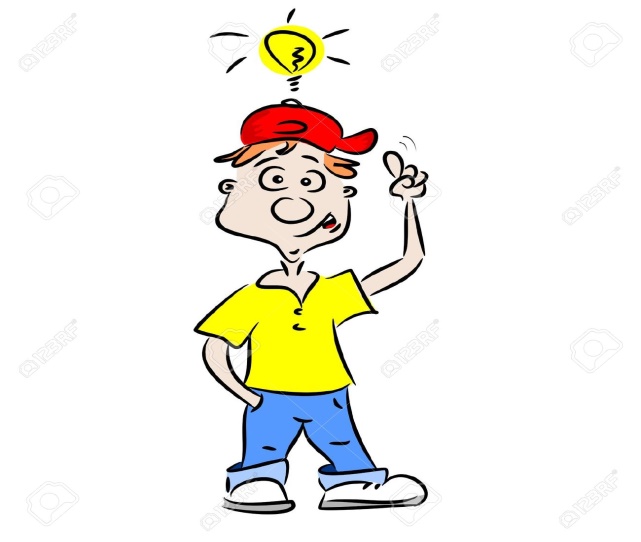 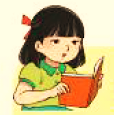 - Đồi núi chiếm 3/4 diện tích lãnh thổ. 
- Trong đó đồi núi thấp dưới 1000m chiến 85% diện tích lãnh thổ.
BÀI 2
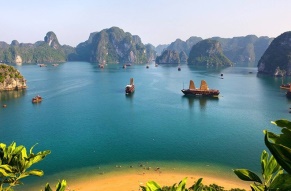 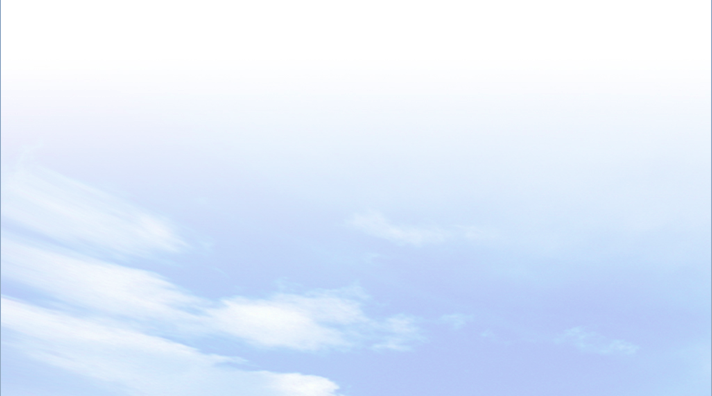 1
ĐẶC ĐIỂM CHUNG CỦA ĐỊA HÌNH
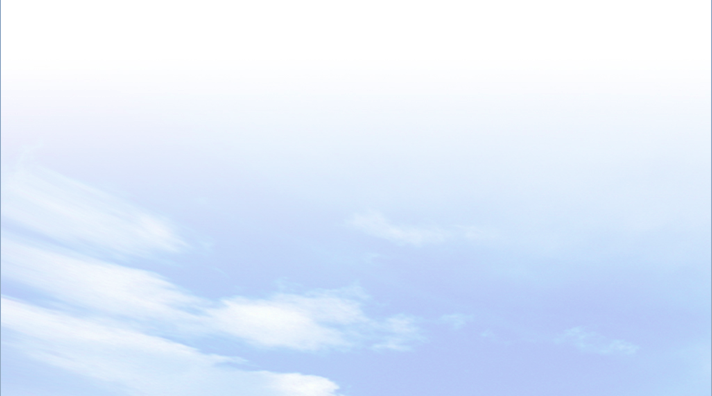 a. Địa hình phần lớn là đồi núi
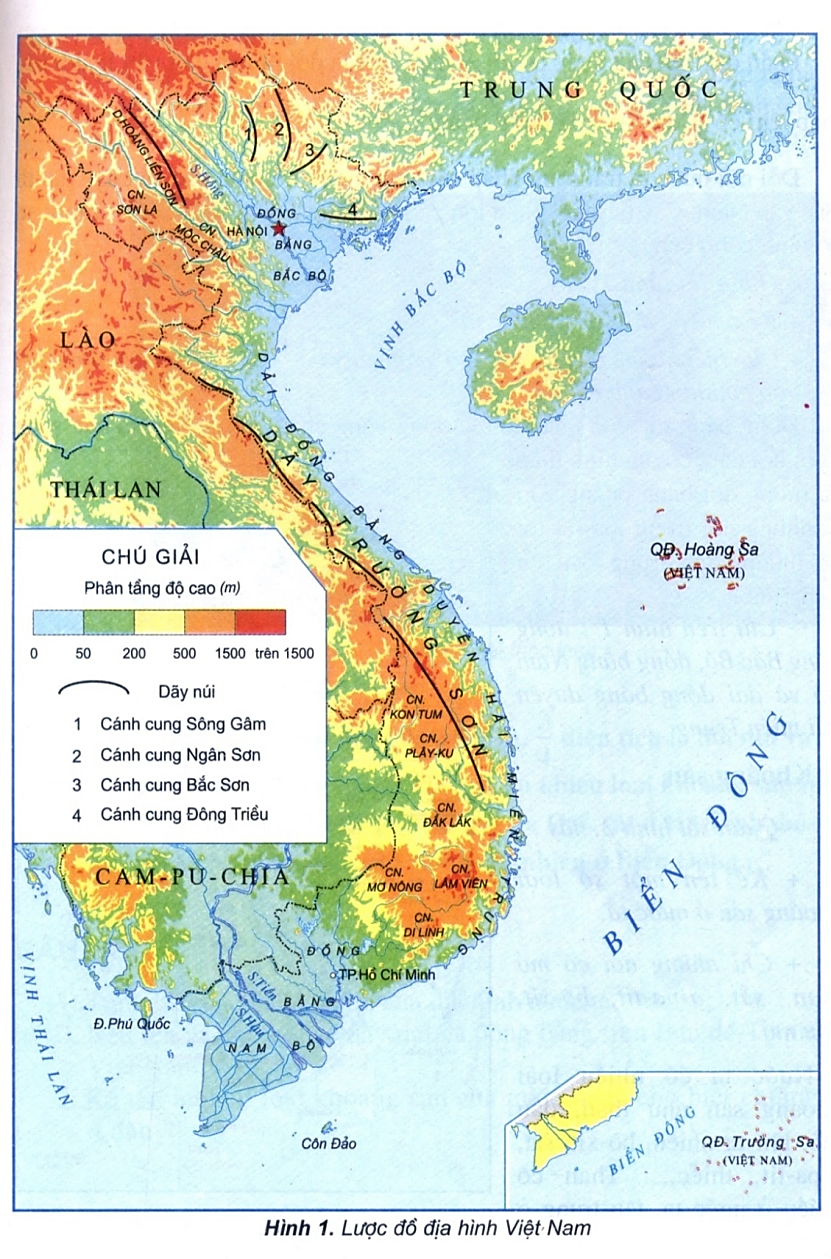 Phan-xi-păng (3147m)
Quan sát hình 1 và kênh chữ SGK, cho biết núi cao trên 2000m chiếm bao nhiêu diện tích lãnh thổ? Xác định một số đỉnh núi cao trên 2000m trên bản đồ.
Phu Luông (2985m)
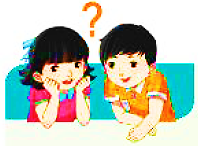 Pu Xai Lai Leng  (2711m)
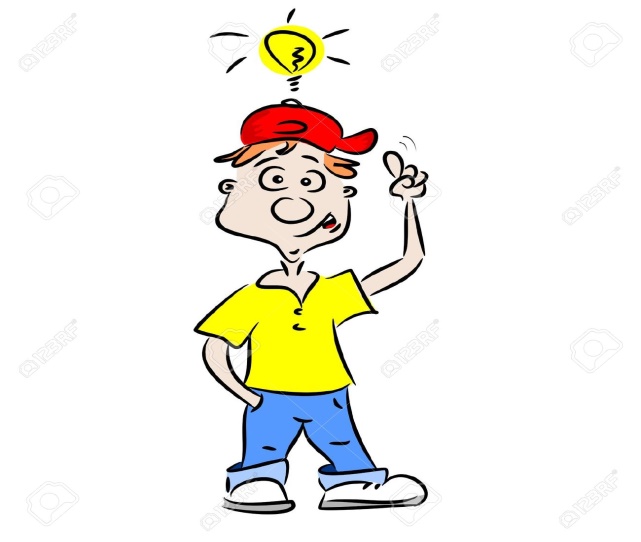 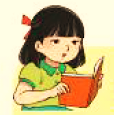 Ngọc Linh (2598m)
- Núi cao trên 2000m chiếm 1% diện tích lãnh thổ.
 - Một số đỉnh núi cao trên 2000m: Phan-xi-păng 3147m, Phu Luông 2985m, Pu Xai Lai Leng 2711m, Ngọc Linh 2598m,…
BÀI 2
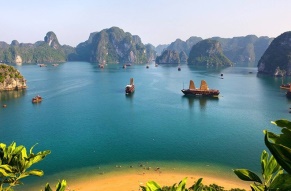 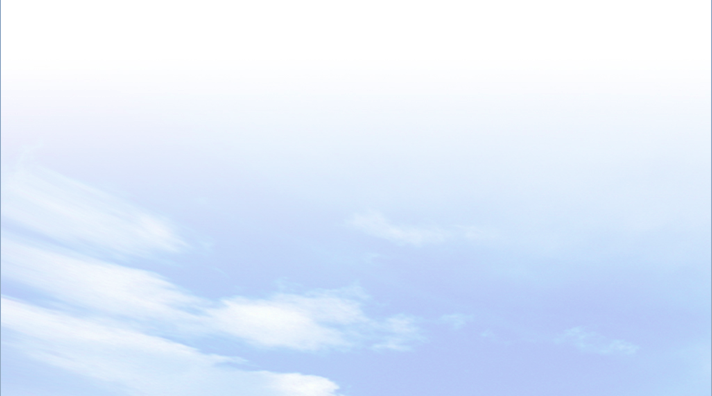 1
ĐẶC ĐIỂM CHUNG CỦA ĐỊA HÌNH
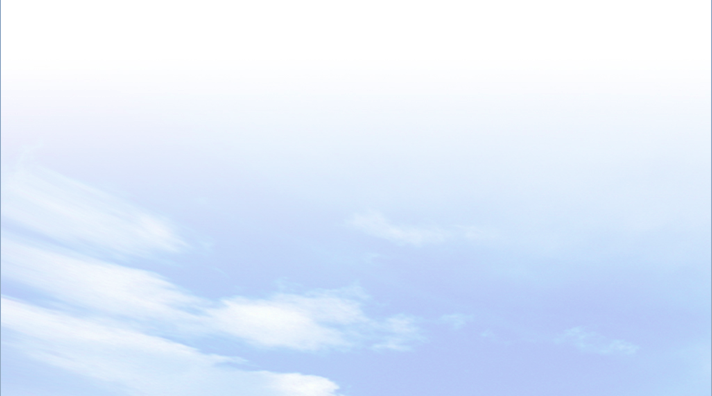 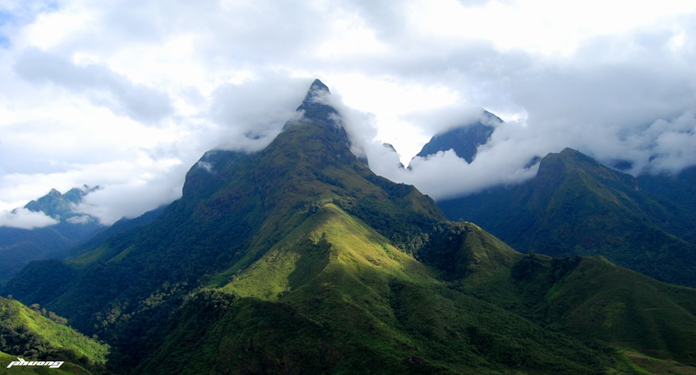 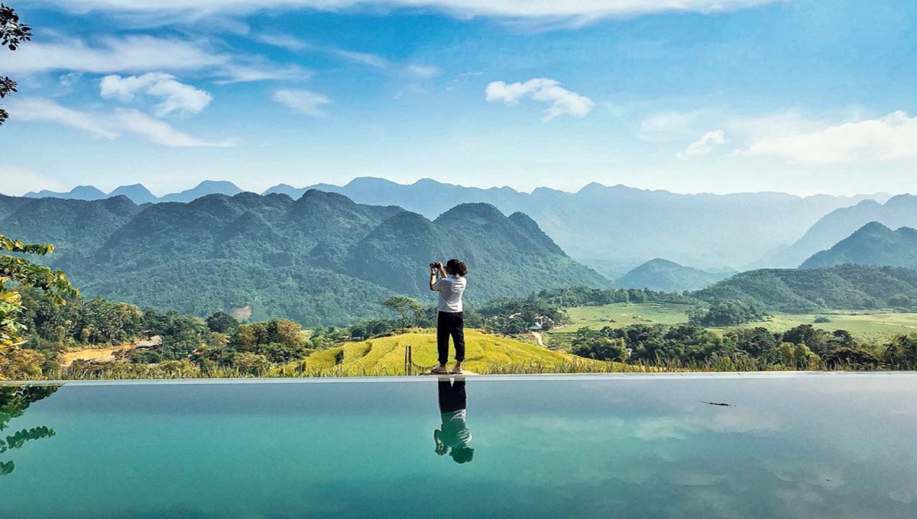 Phu Luông
Phan-xi-păng
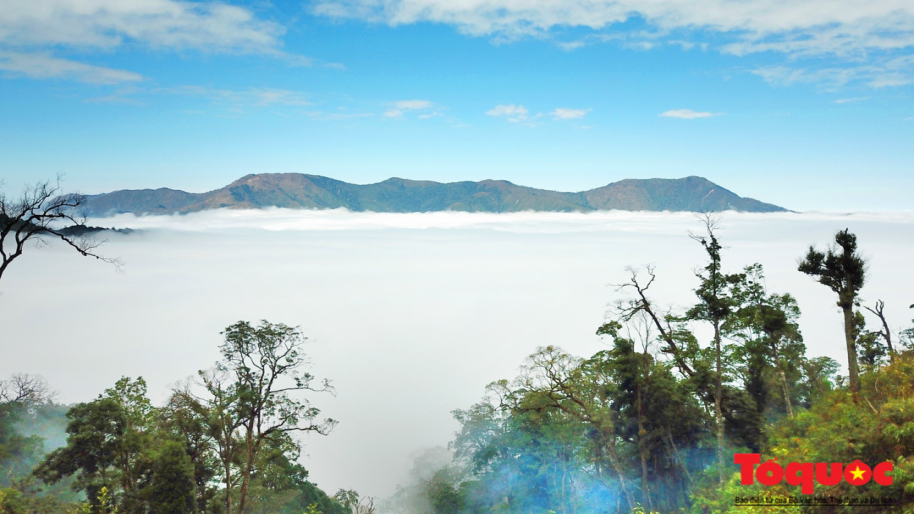 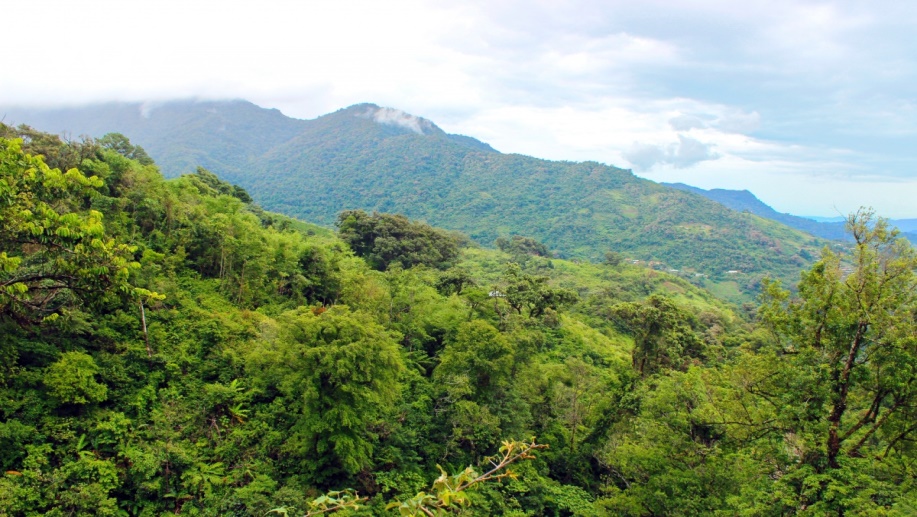 Pu Xai Lai Leng
Ngọc Linh
BÀI 2
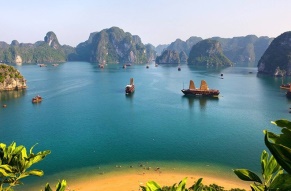 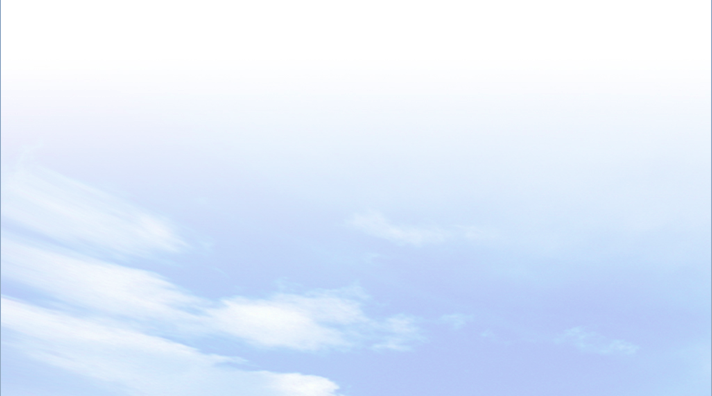 1
ĐẶC ĐIỂM CHUNG CỦA ĐỊA HÌNH
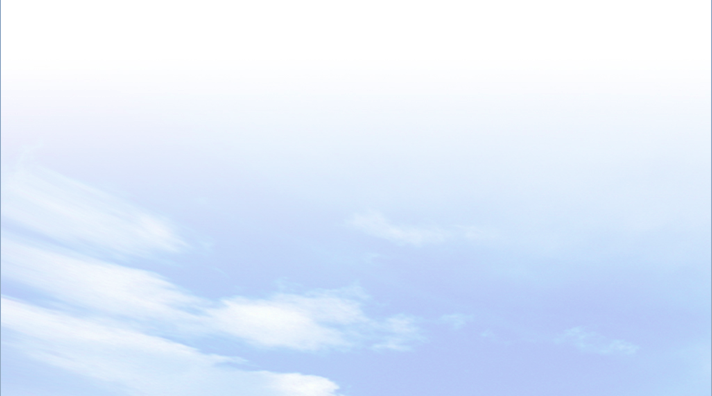 a. Địa hình phần lớn là đồi núi
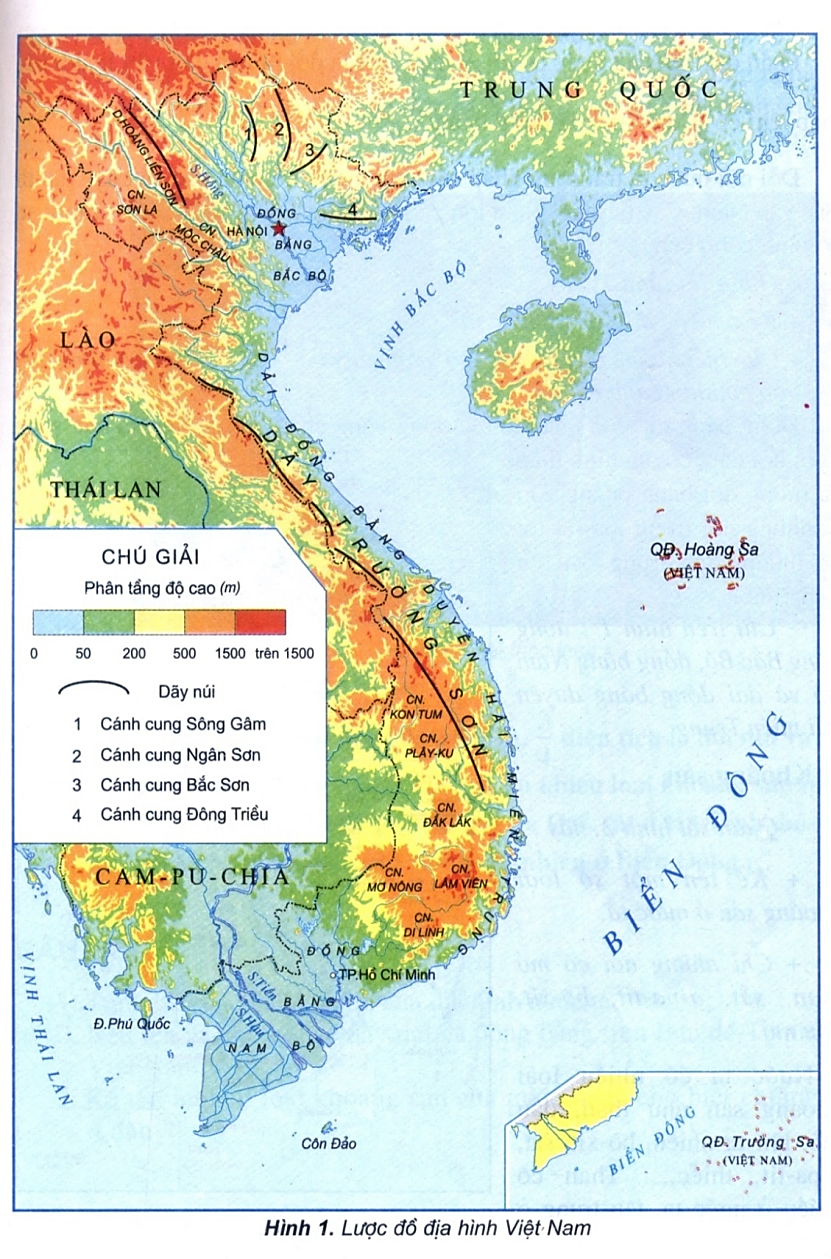 Quan sát hình 1 và kênh chữ SGK, cho biết đồng bằng chiếm bao nhiêu diện tích lãnh thổ? Đồng bằng nước ta được phân loại như thế nào?
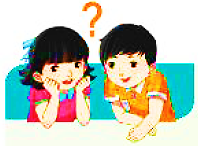 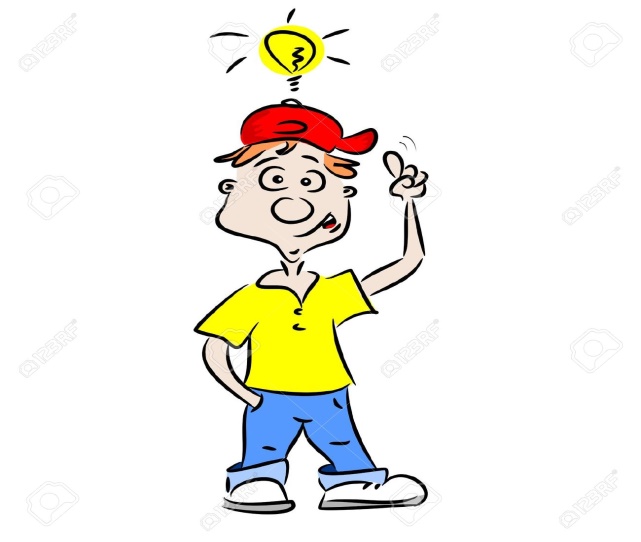 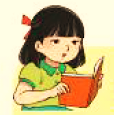 - Đồng bằng chiếm 1/4 diện tích lãnh thổ. 
- Được chia thành đồng bằng châu thổ và đồng bằng ven biển.
BÀI 2
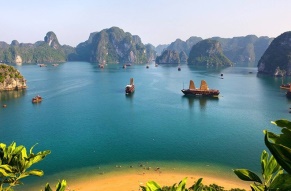 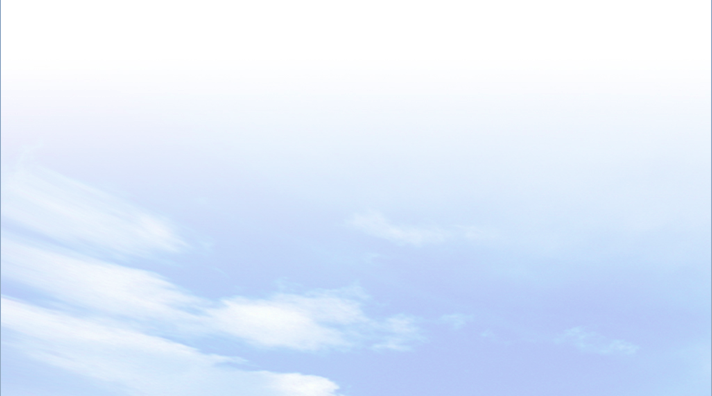 1
ĐẶC ĐIỂM CHUNG CỦA ĐỊA HÌNH
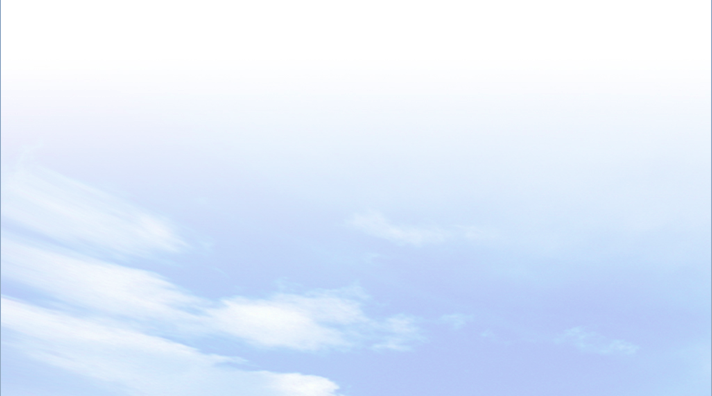 a. Địa hình phần lớn là đồi núi
- Đồi núi chiếm 3/4 diện tích lãnh thổ.
- Đồng bằng chiếm 1/4 diện tích lãnh thổ.
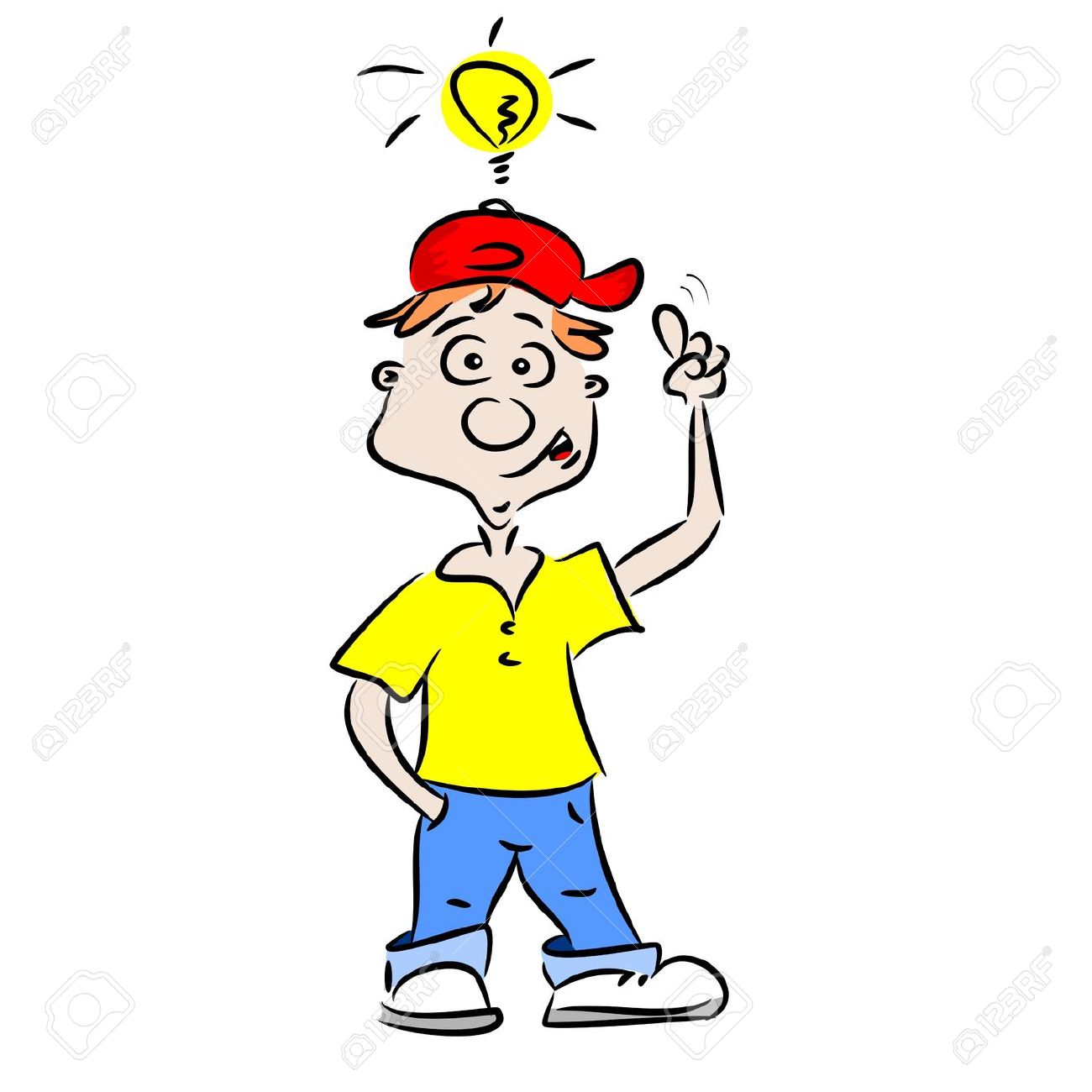 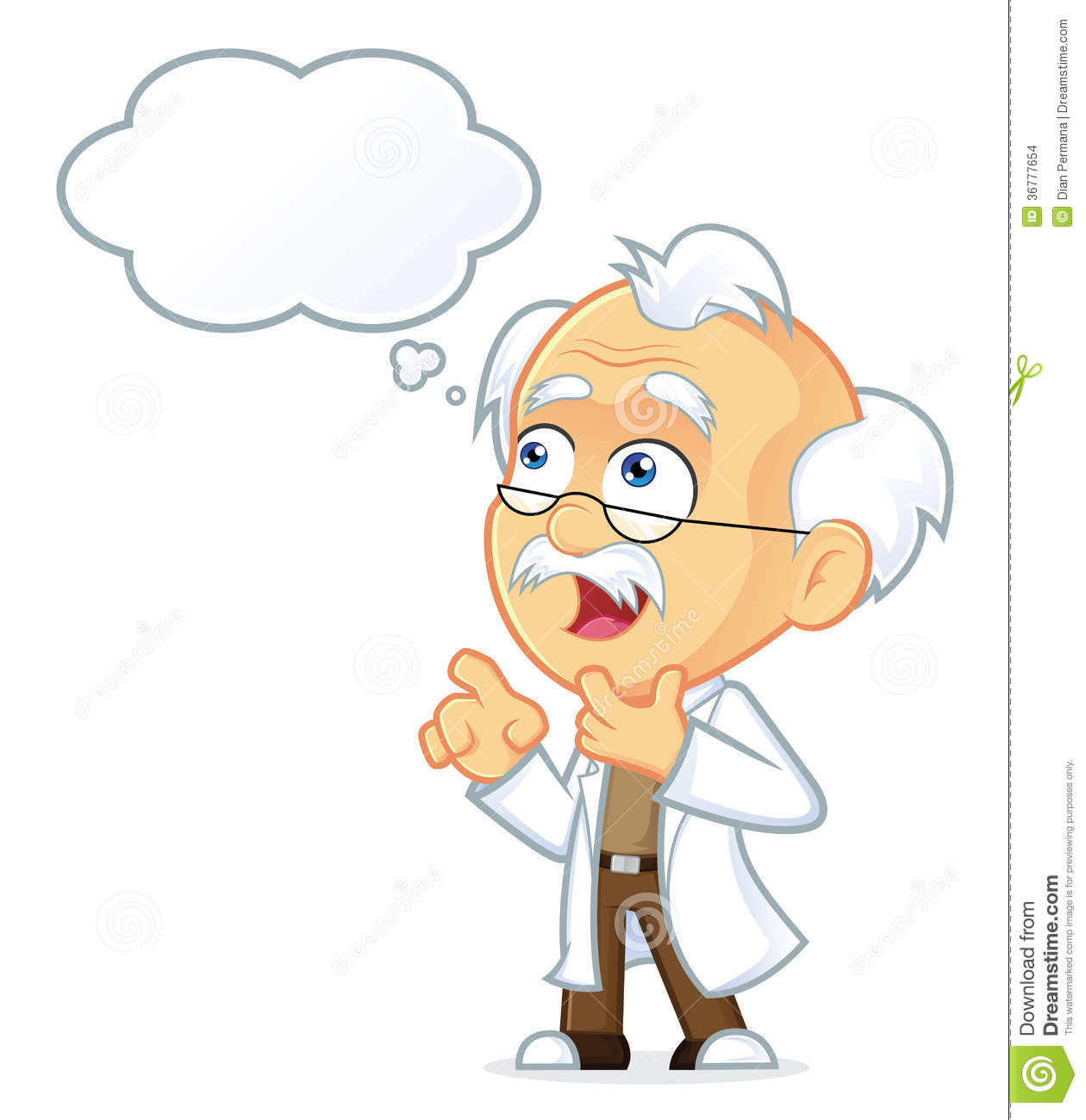 BÀI 2
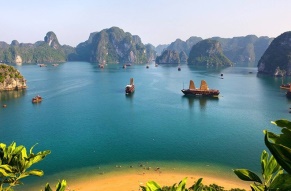 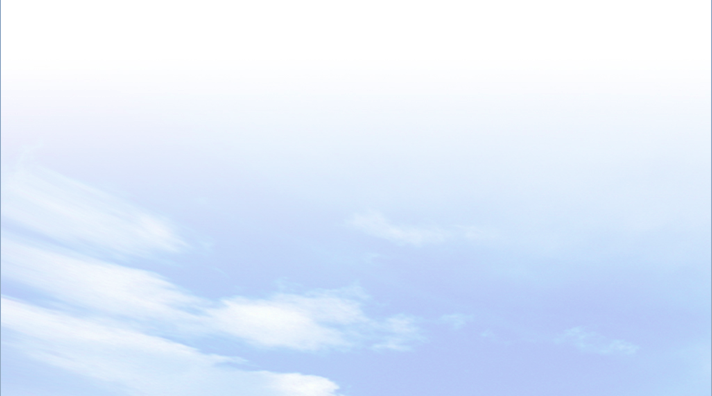 1
ĐẶC ĐIỂM CHUNG CỦA ĐỊA HÌNH
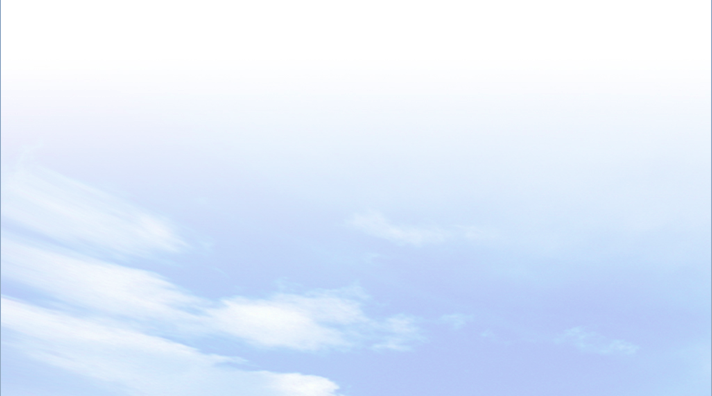 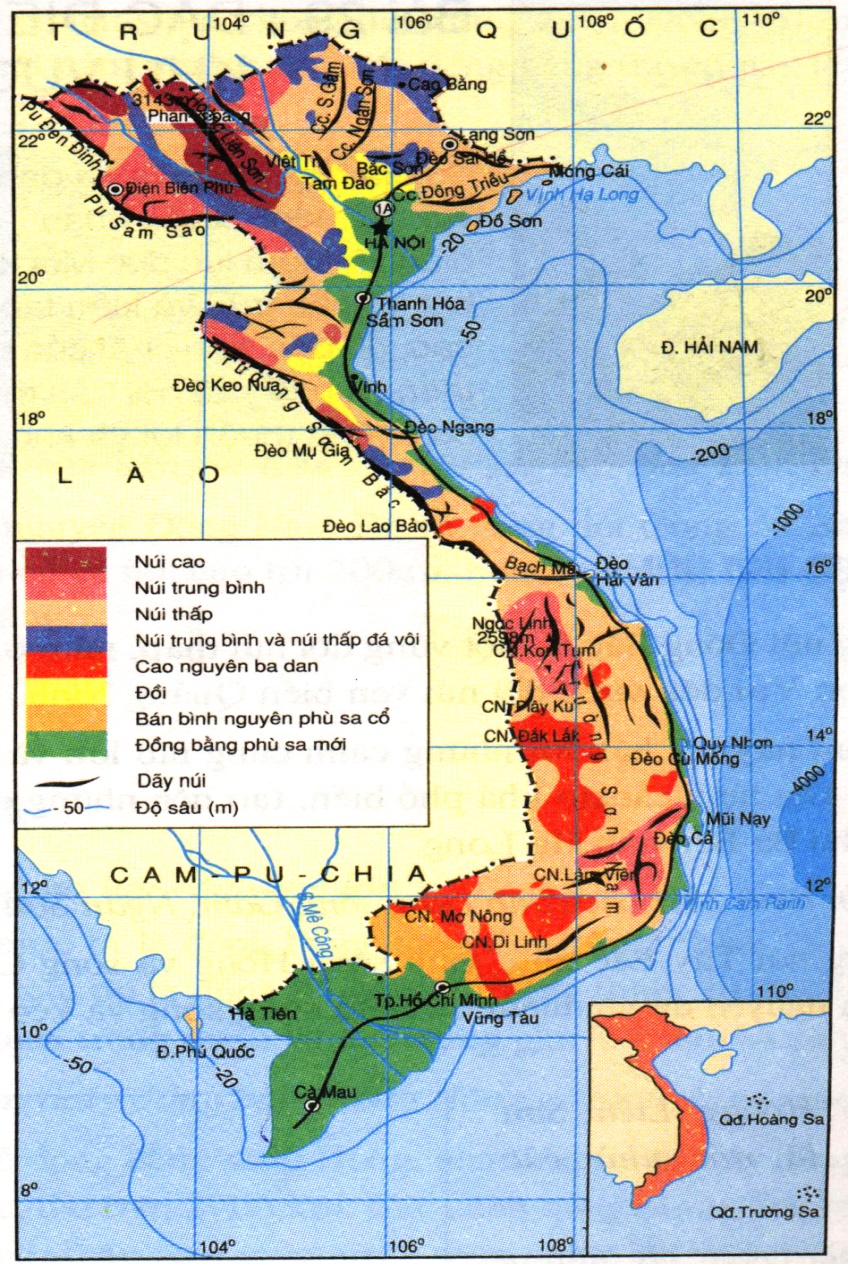 b. Địa hình được nâng lên tạo thành nhiều bậc
Quan sát lược đồ địa hình Việt Nam và kênh chữ SGK, kể tên các bậc địa hình kế tiếp nhau từ nội địa ra biển. Qua đó em có nhận xét gì?
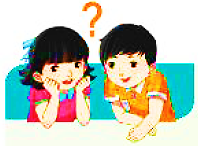 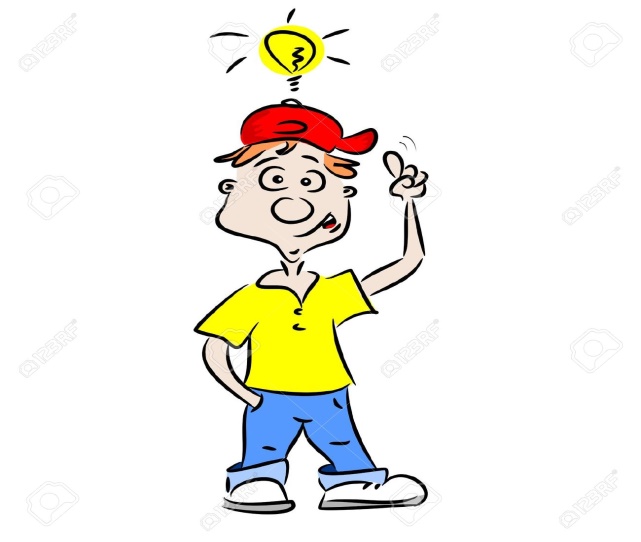 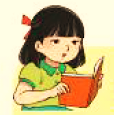 - Núi cao, núi trung bình, núi thấp, đồi, đồng bằng ven biển, thềm lục địa. 
=> Địa hình có độ cao giảm dần từ nội địa ra biển.
BÀI 2
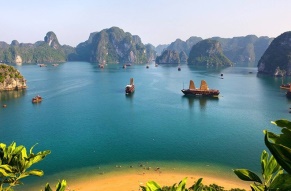 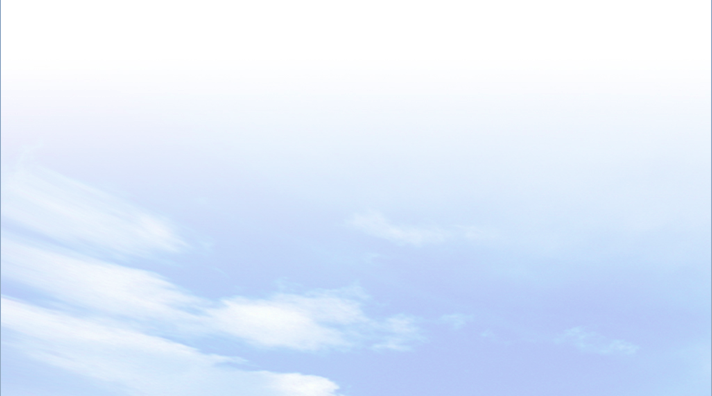 1
ĐẶC ĐIỂM CHUNG CỦA ĐỊA HÌNH
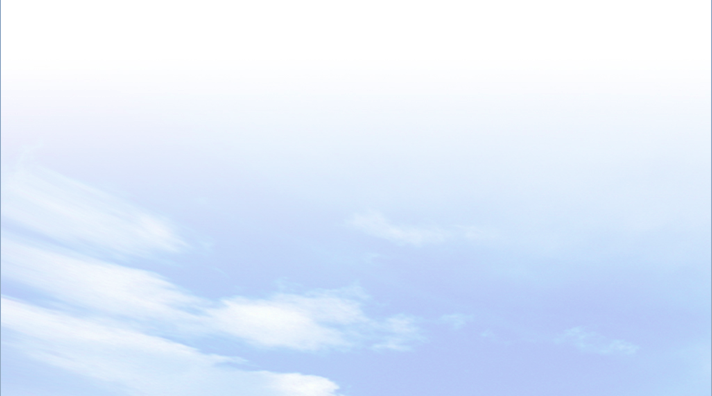 b. Địa hình được nâng lên tạo thành nhiều bậc
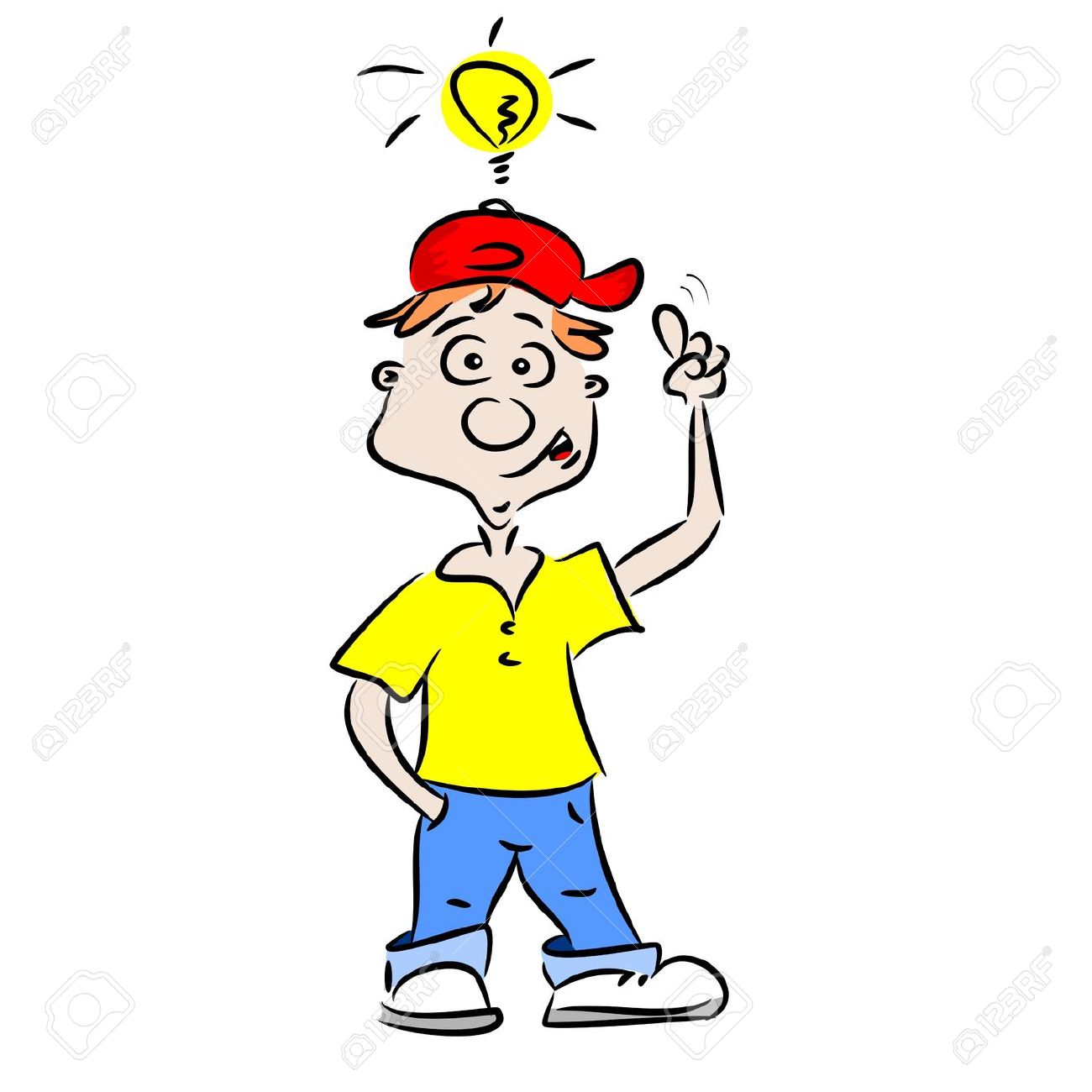 Núi cao, núi trung bình, núi thấp, đồi, đồng bằng ven biển, thềm lục địa.
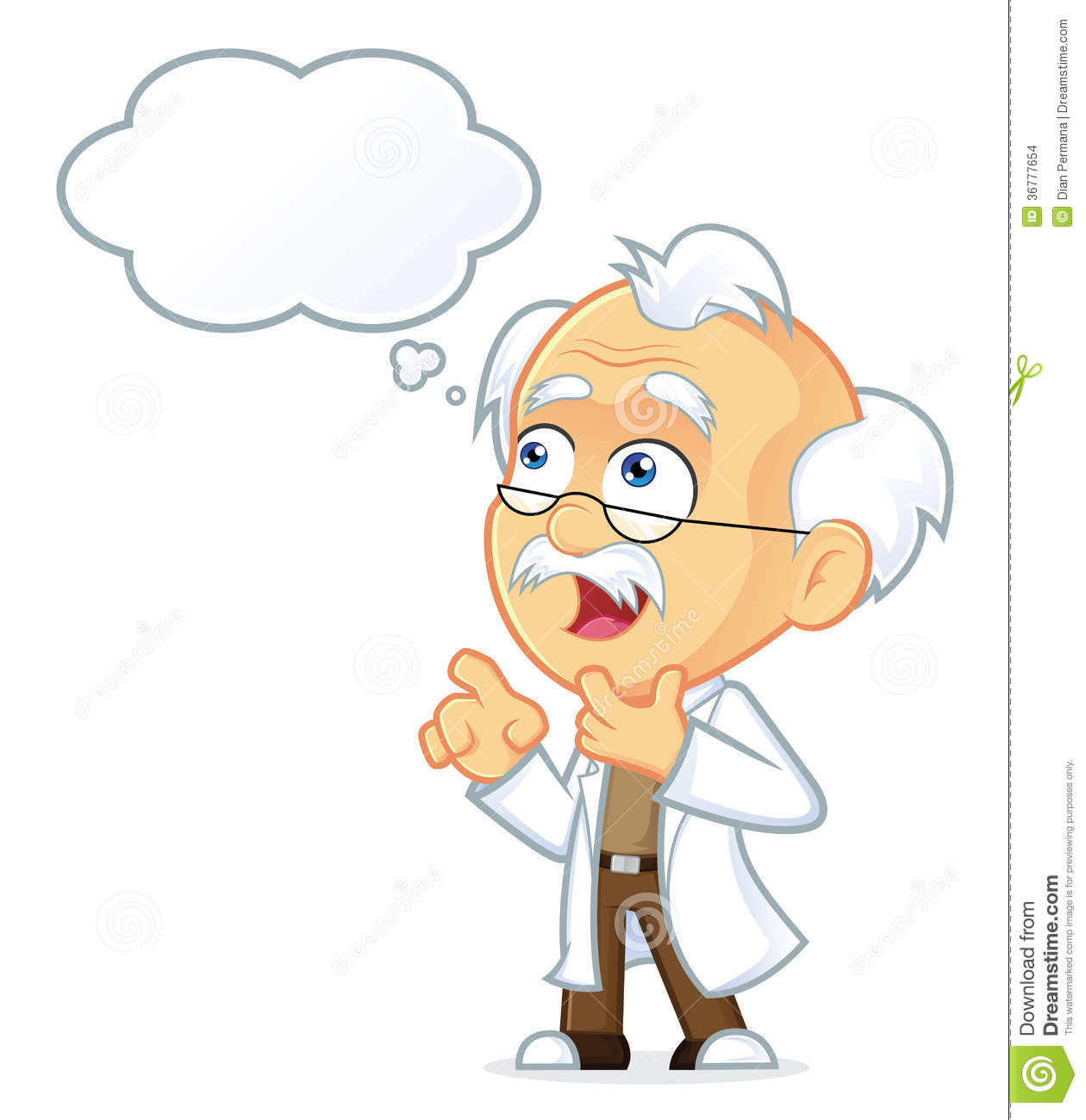 BÀI 2
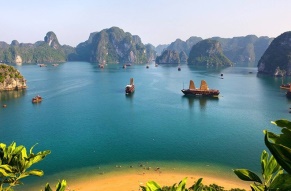 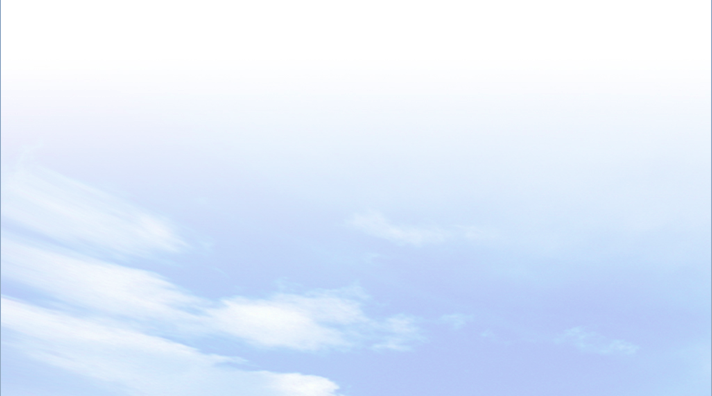 1
ĐẶC ĐIỂM CHUNG CỦA ĐỊA HÌNH
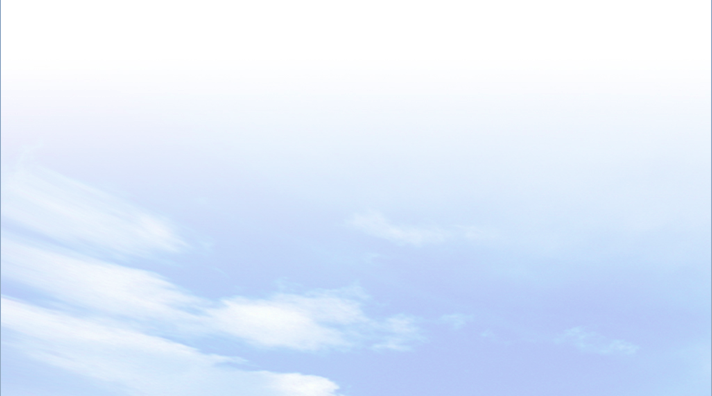 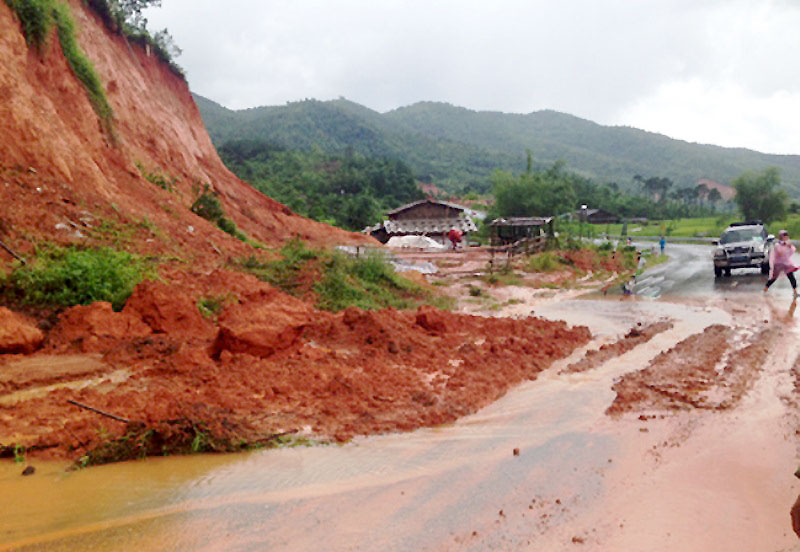 c. Địa hình mang tính chất nhiệt đới ẩm gió mùa
Quan sát các hình ảnh và kênh chữ SGK, cho biết vì sao địa hình nước ta mang tính chất nhiệt đới ẩm gió mùa? Tính chất này biểu hiện như thế nào?
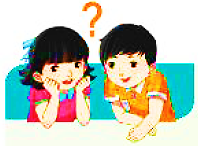 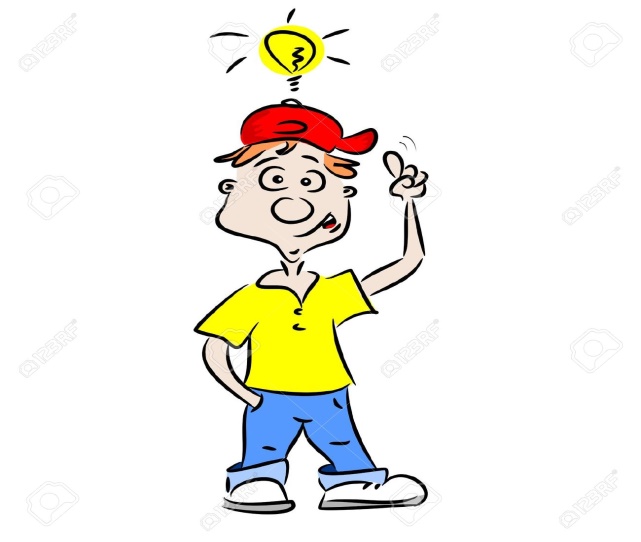 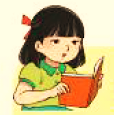 Xói mòn đất ở vùng núi phía Bắc
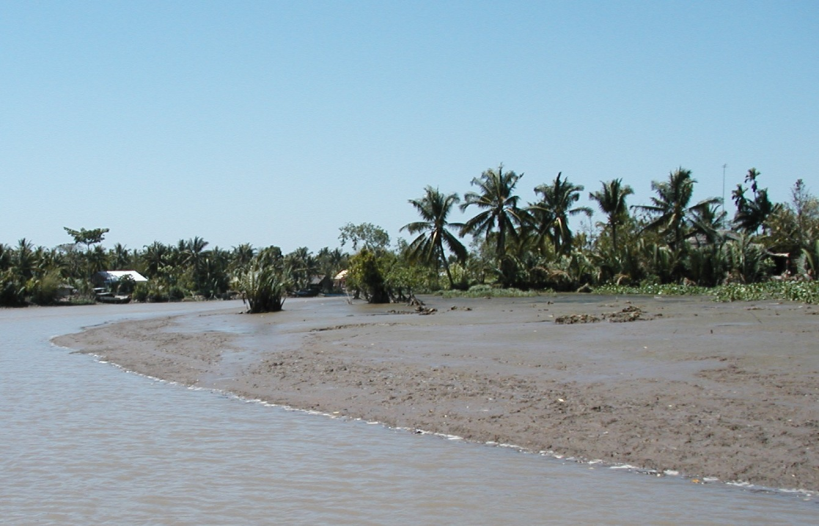 - Nguyên nhân: nhiệt độ cao, lượng mưa lớn tập trung theo mùa.
- Biểu hiện:
+ Qúa trình xâm thực, xói mòn diễn ra mạnh mẽ, địa hình bị cắt xẻ.
+ Bồi tụ ở vùng đồng bằng và thung lũng.
Bồi tụ ở vùng đồng bằng sông Cửu Long
Quan sát video clip, hãy cho biết động Phong Nha được hình thành như thế nào?
Do nước mưa hòa tan đá vôi cùng với sự khoét sâu của mạch nước ngầm.
BÀI 2
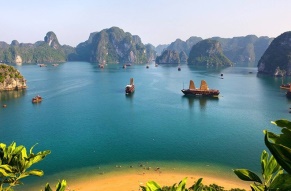 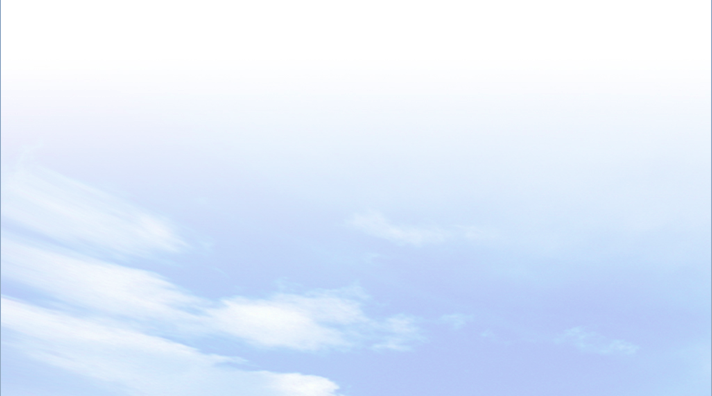 1
ĐẶC ĐIỂM CHUNG CỦA ĐỊA HÌNH
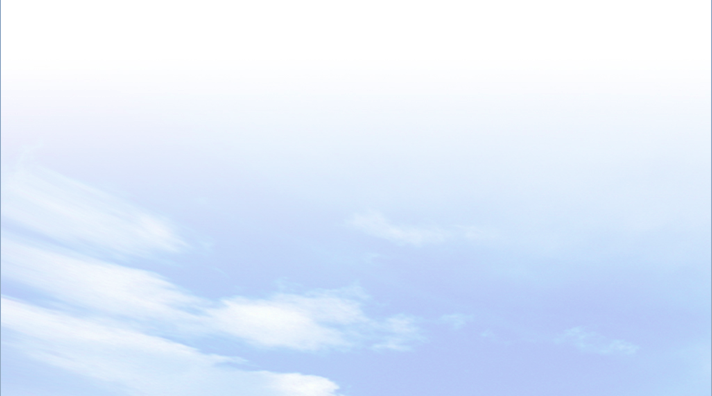 c. Địa hình mang tính chất nhiệt đới ẩm gió mùa
- Qúa trình xâm thực, xói mòn diễn ra mạnh mẽ, địa hình bị cắt xẻ.
- Bồi tụ ở vùng đồng bằng và thung lũng.
-  Nhiều hang động rộng lớn.
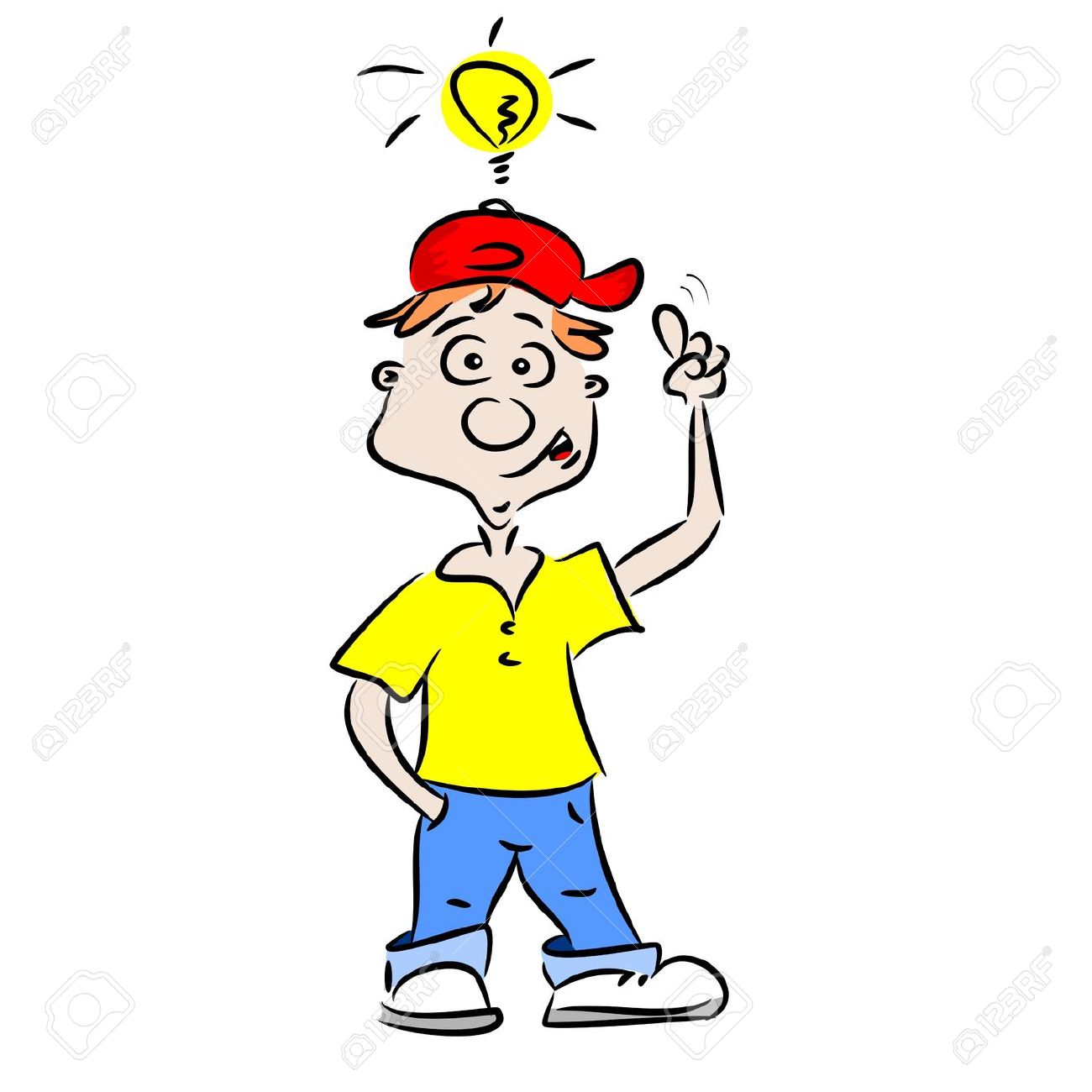 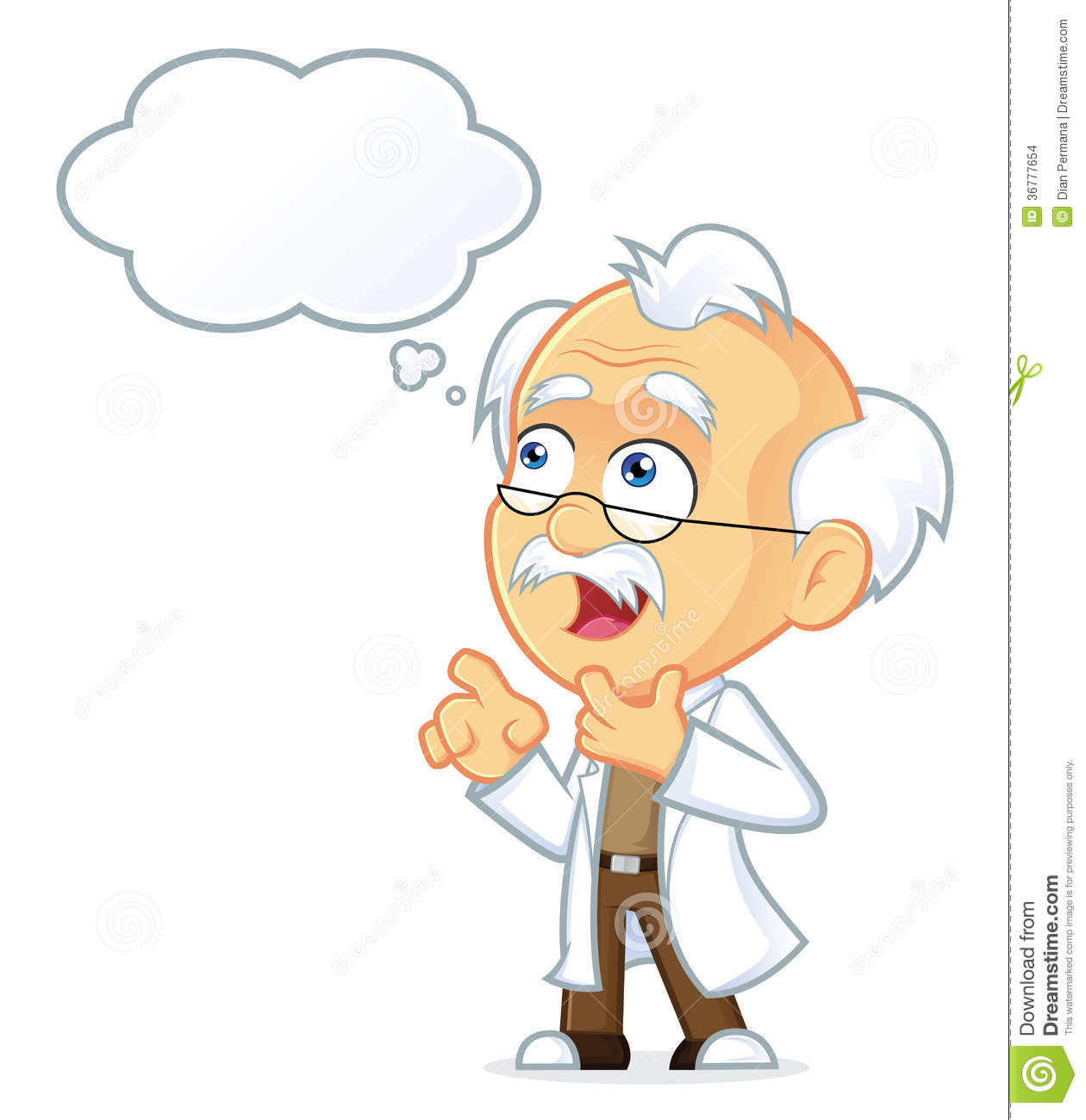 BÀI 2
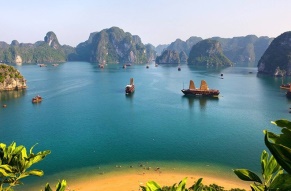 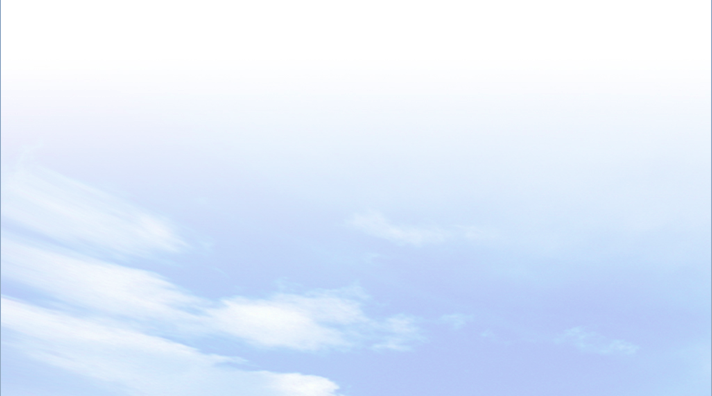 1
ĐẶC ĐIỂM CHUNG CỦA ĐỊA HÌNH
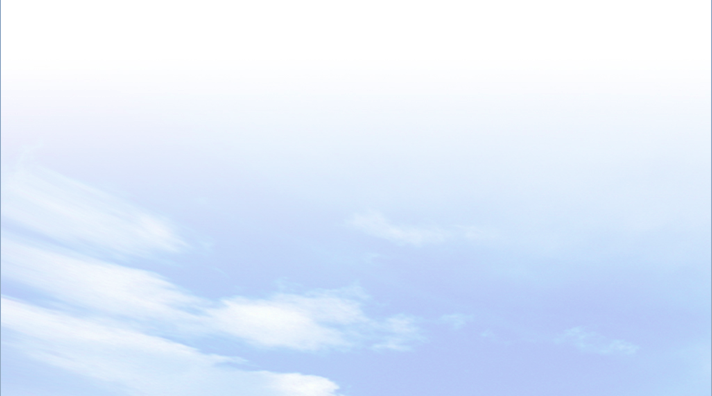 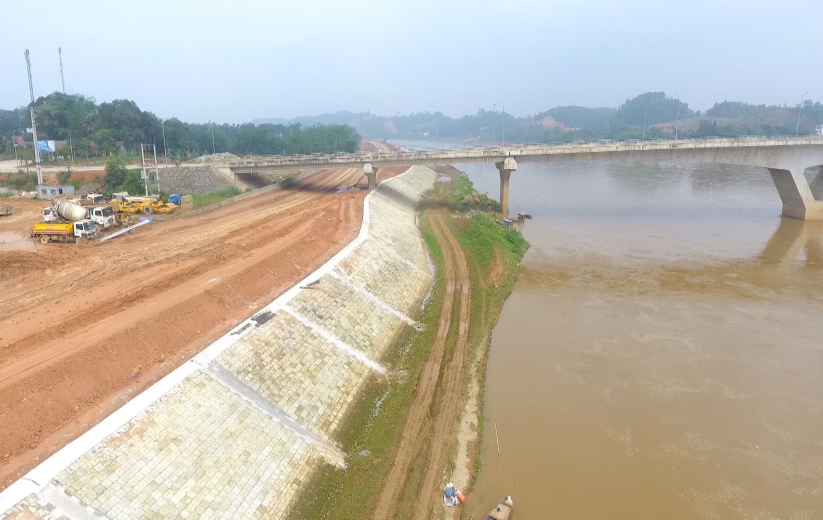 d. Địa hình chịu tác động của con người
Quan sát các hình ảnh và kênh chữ SGK, hãy kể tên các dạng địa hình do con người tạo nên.
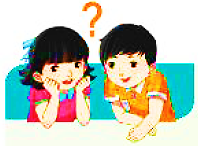 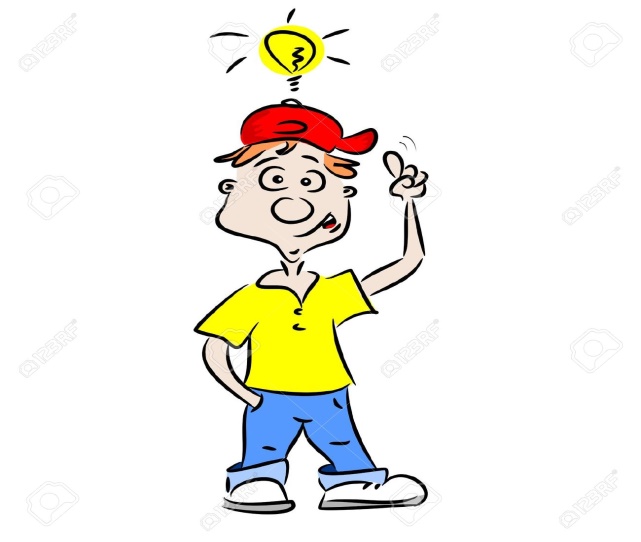 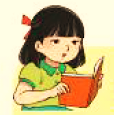 Một đoạn đê sông Hồng
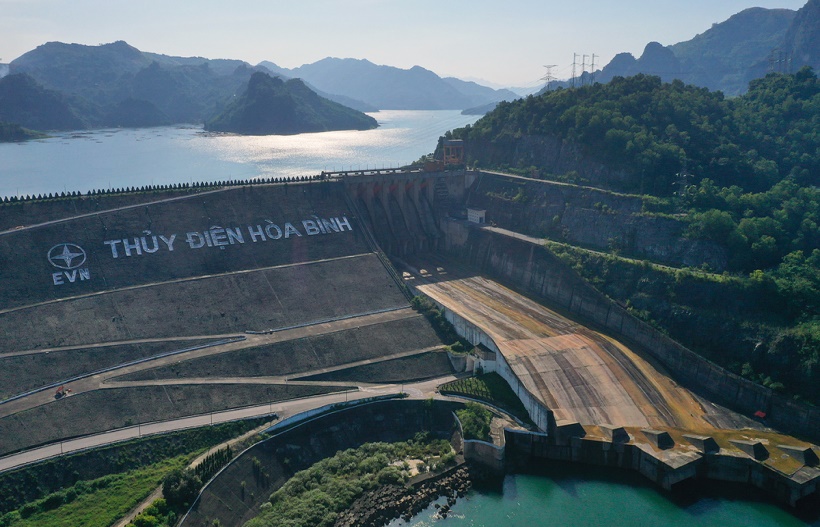 Các dạng địa hình nhân tạo: đô thị, hầm mỏ, hồ chứa nước, đê, đập...
Đập thủy điện Hòa Bình
BÀI 2
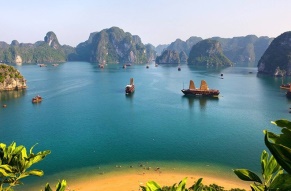 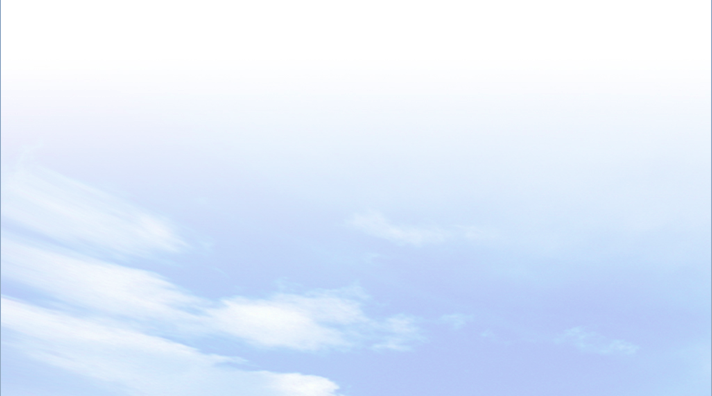 1
ĐẶC ĐIỂM CHUNG CỦA ĐỊA HÌNH
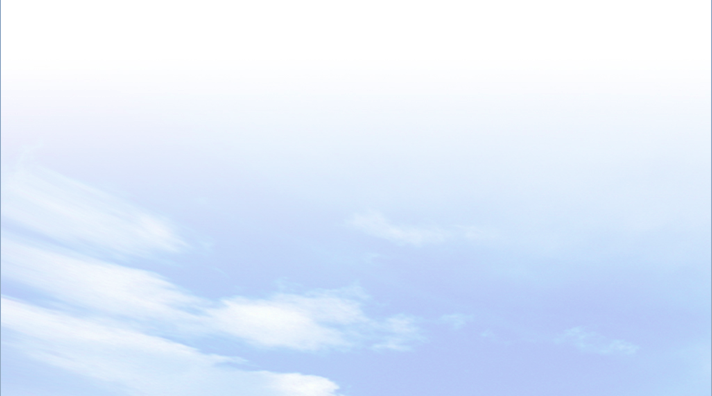 d. Địa hình chịu tác động của con người
Các dạng địa hình nhân tạo: đô thị, hầm mỏ, hồ chứa nước, đê, đập...
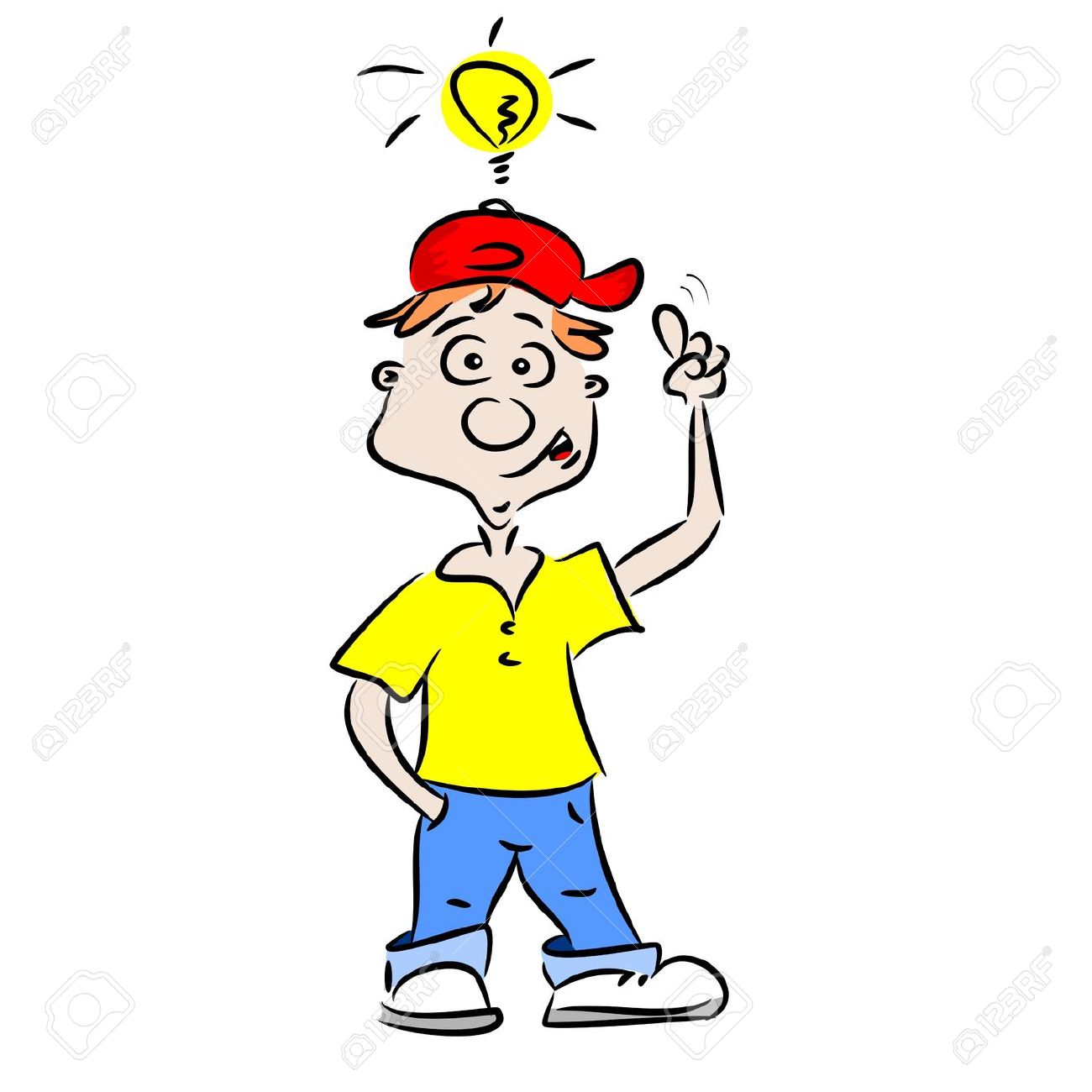 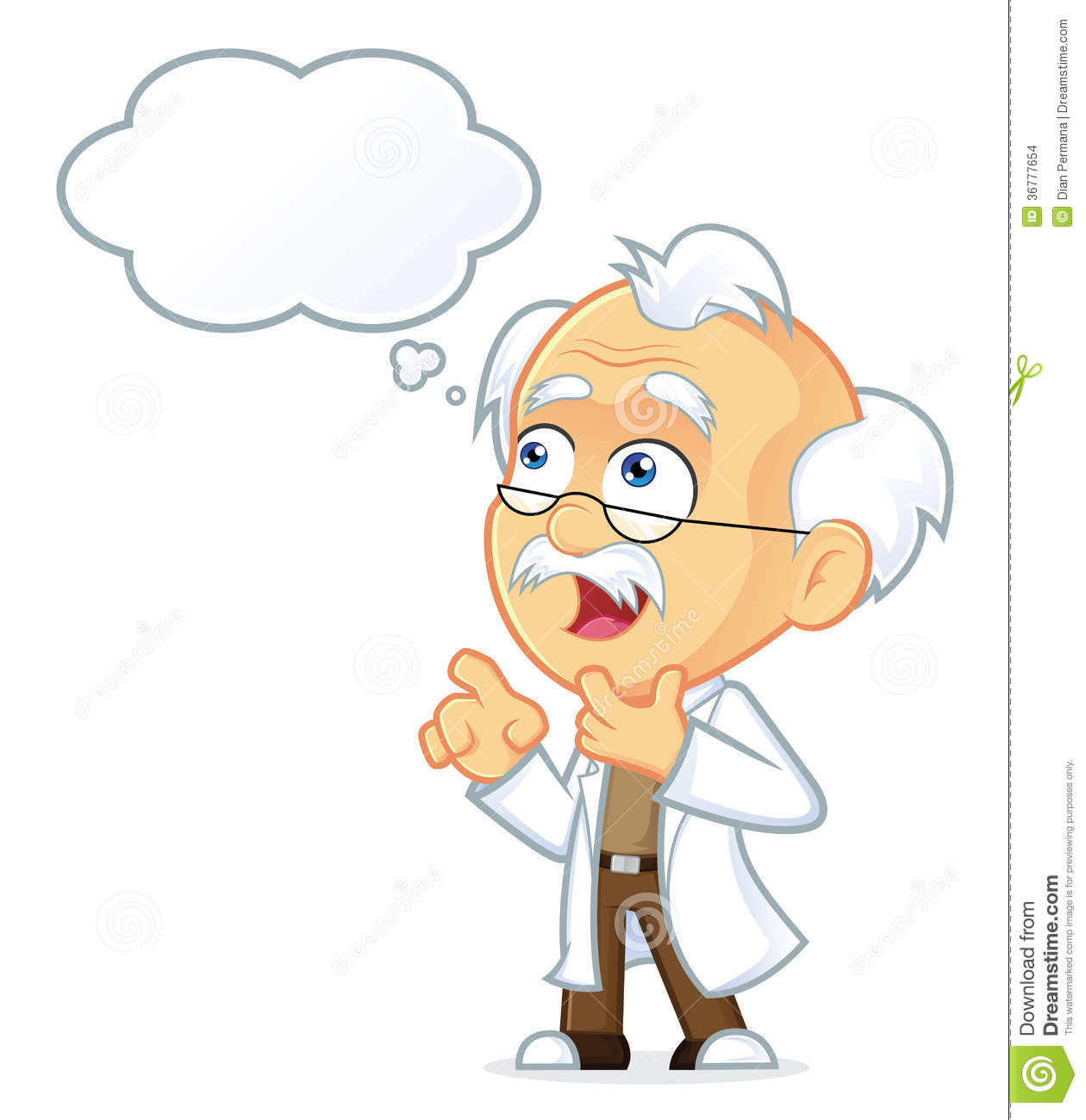 BÀI 2
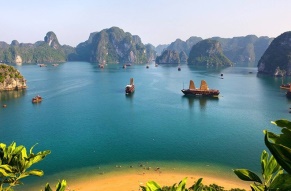 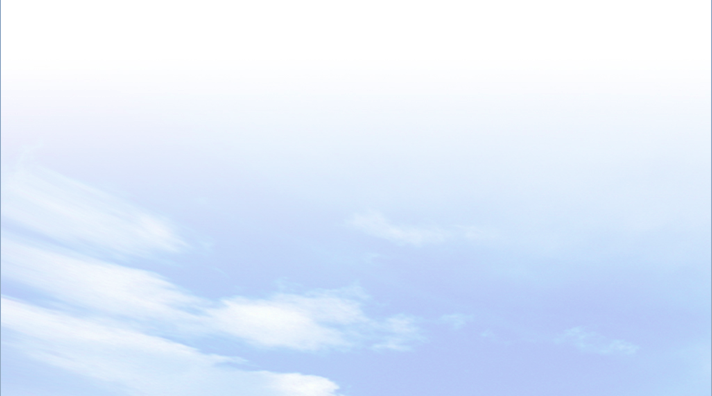 2
ĐẶC ĐIỂM CỦA CÁC KHU VỰC ĐỊA HÌNH
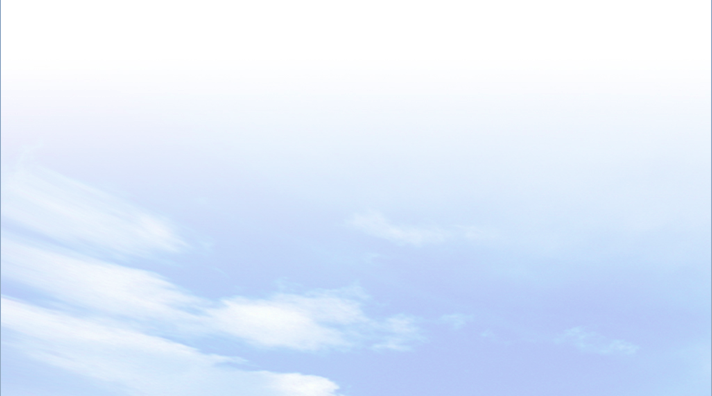 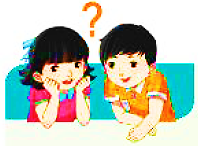 Kể tên các khu vực địa hình ở nước ta.
Đông Bắc
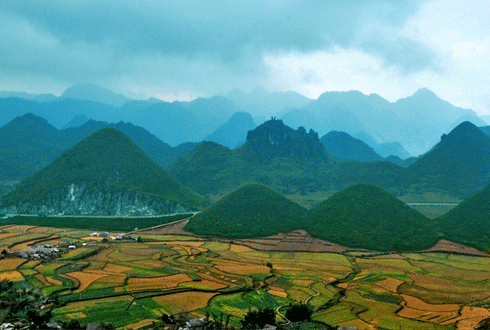 Tây Bắc
Trường Sơn Bắc
Khu vực đồi núi
Trường Sơn Nam
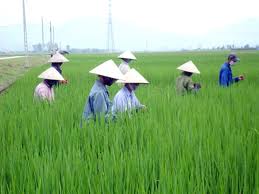 CÁC KHU VỰC ĐỊA HÌNH
Đồng bằng sông Hồng
Đồng bằng sông Cửu Long
Khu vực đồng bằng
Đồng bằng ven biển miền Trung
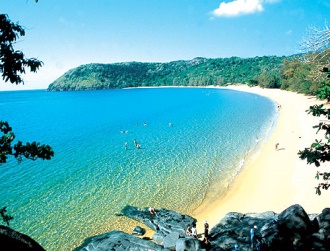 Bờ biển
Bờ biển và thềm lục địa
Thềm lục địa
BÀI 2
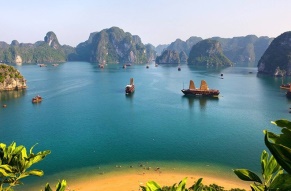 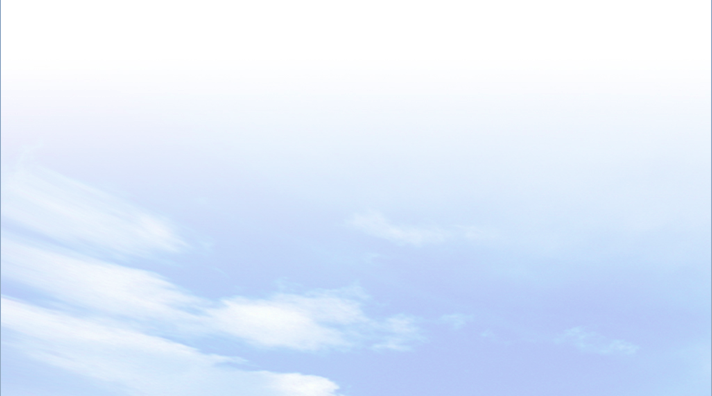 2
ĐẶC ĐIỂM CỦA CÁC KHU VỰC ĐỊA HÌNH
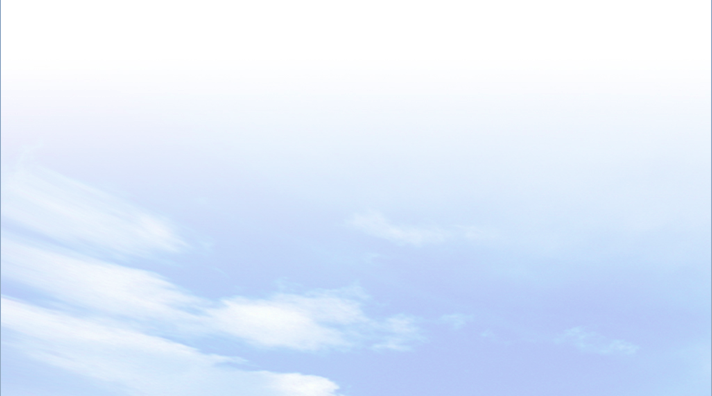 HOẠT ĐỘNG NHÓM
Thời gian: 10 phút
NHIỆM VỤ
* NHÓM 1, 2 : Quan sát hình 1, các hình ảnh và kênh chữ SGK, hãy so sánh khu vực Đông Bắc và Tây Bắc về phạm vi và đặc điểm hình thái.
* NHÓM 3, 4: Quan sát hình 1, các hình ảnh và kênh chữ SGK, hãy so sánh khu vực Trường Sơn Bắc và Trường Sơn Nam về phạm vi và đặc điểm hình thái.
* NHÓM 5, 6: Quan sát hình 1, các hình ảnh và kênh chữ SGK, hãy so sánh Đồng bằng sông Hồng, Đồng bằng sông Cửu Long và Đồng bằng ven biển miền Trung về diện tích, nguồn gốc hình thành và đặc điểm.
* NHÓM 7, 8: Quan sát hình 1, các hình ảnh và kênh chữ SGK, hãy trình bày đặc điểm địa hình bờ biển và thềm lục địa nước ta.
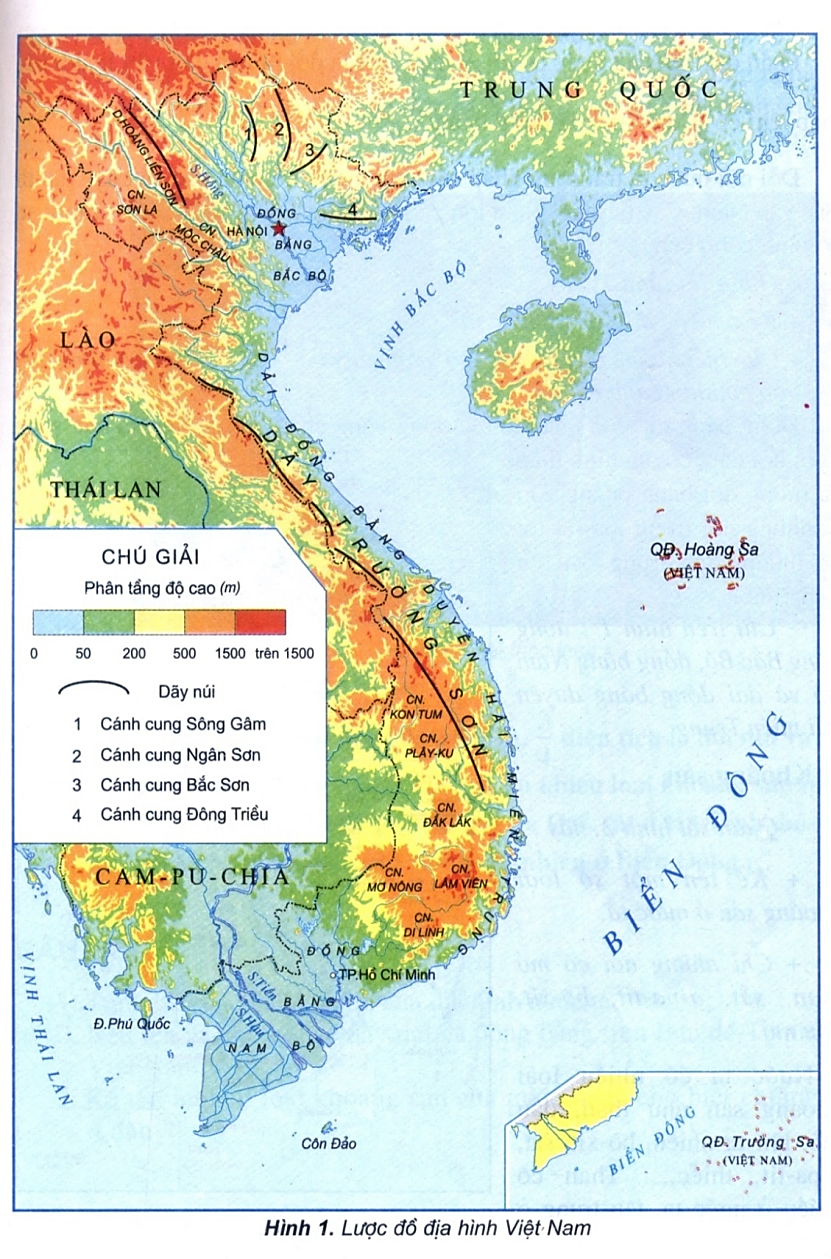 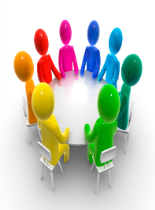 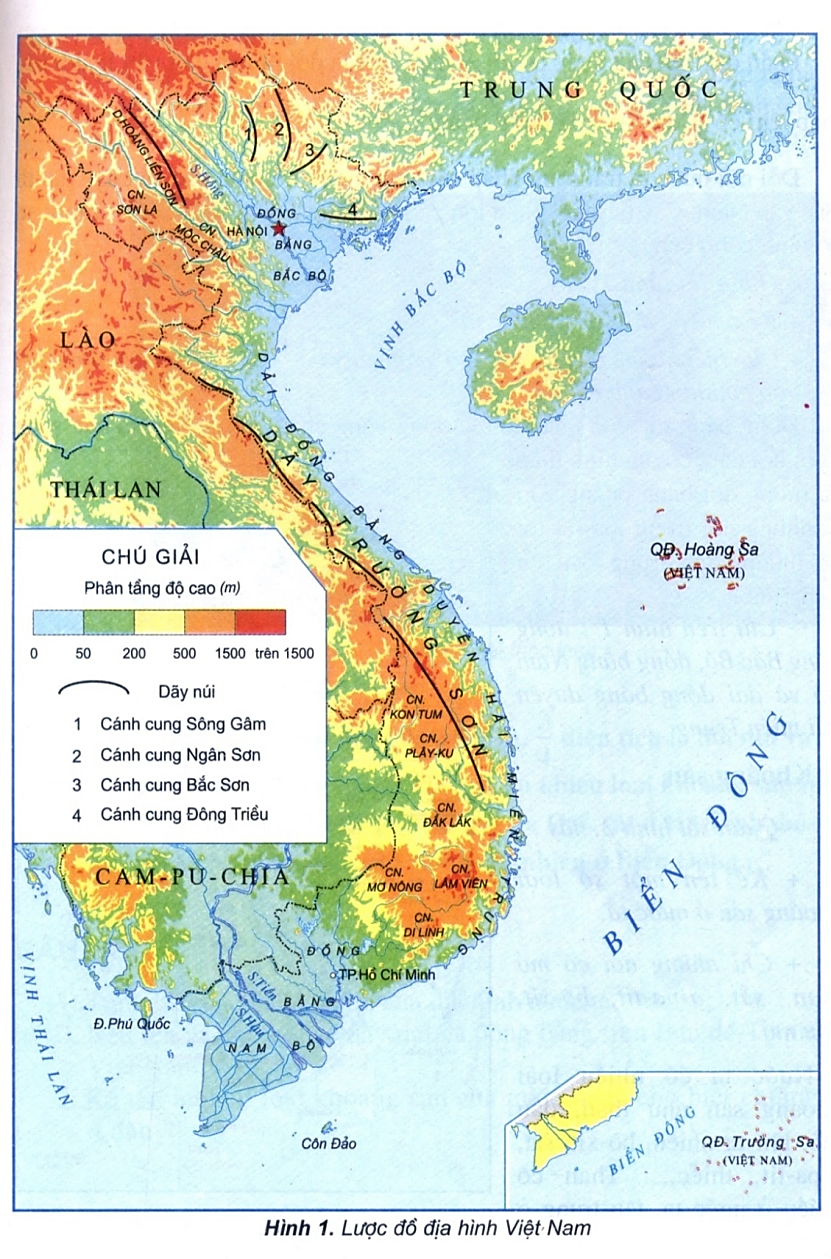 Sông Gâm
Pu Đen Đinh
Ngân Sơn
Bắc Sơn
Đông Triều
Pu Sam Sao
BÀI 2
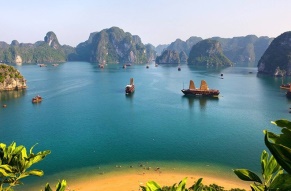 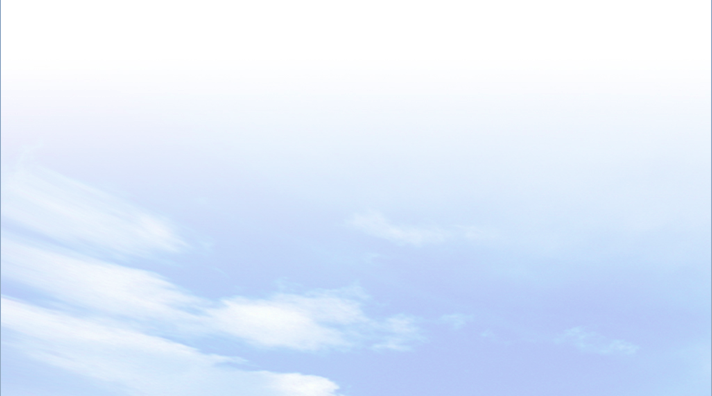 2
ĐẶC ĐIỂM CỦA CÁC KHU VỰC ĐỊA HÌNH
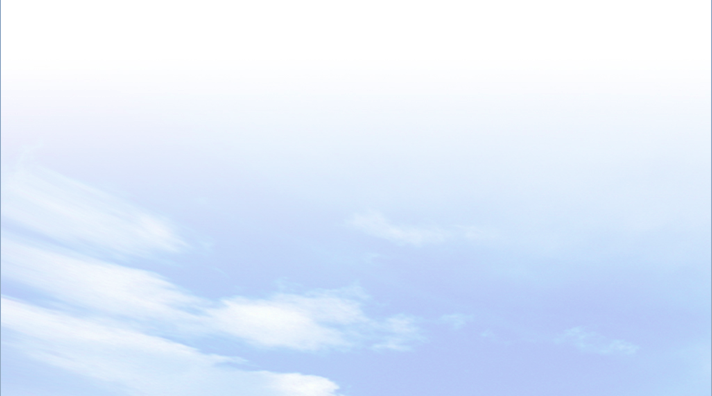 1
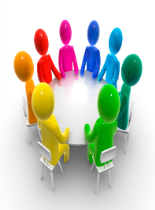 BÀI 2
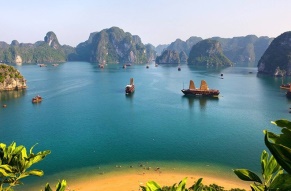 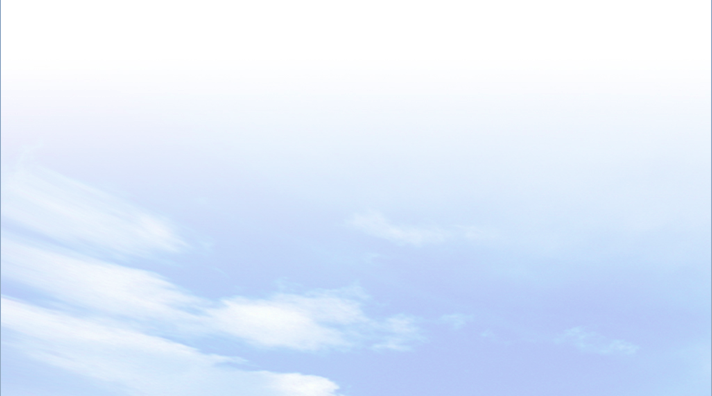 2
ĐẶC ĐIỂM CỦA CÁC KHU VỰC ĐỊA HÌNH
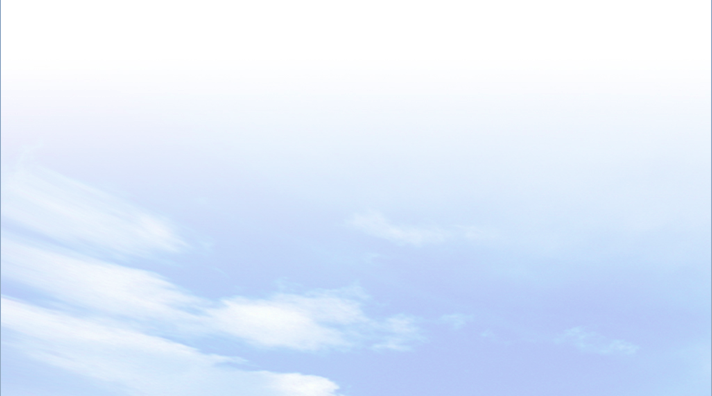 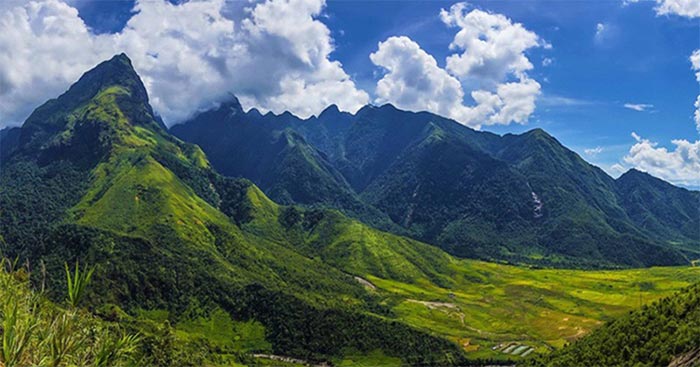 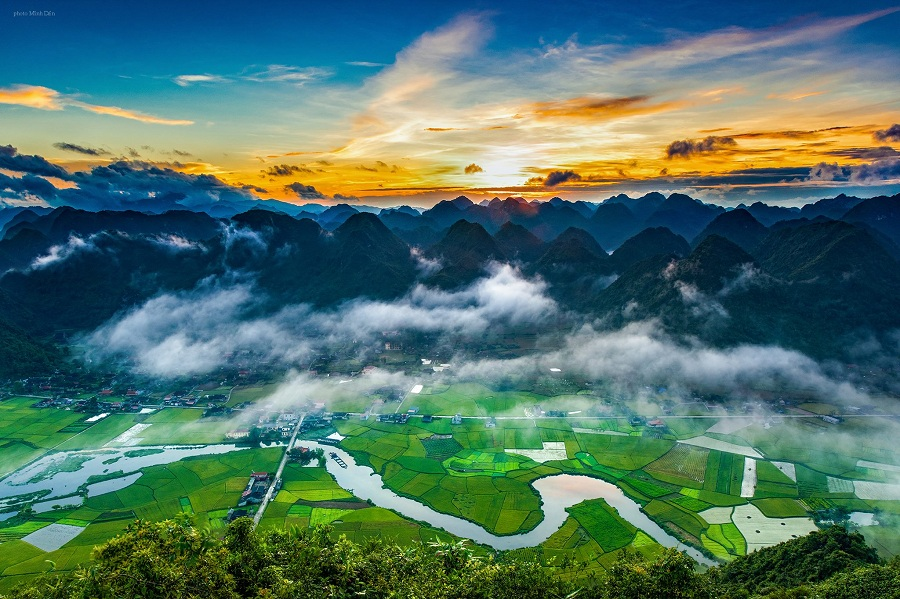 Cánh cung sông Gâm
Dãy Hoàng Liên Sơn
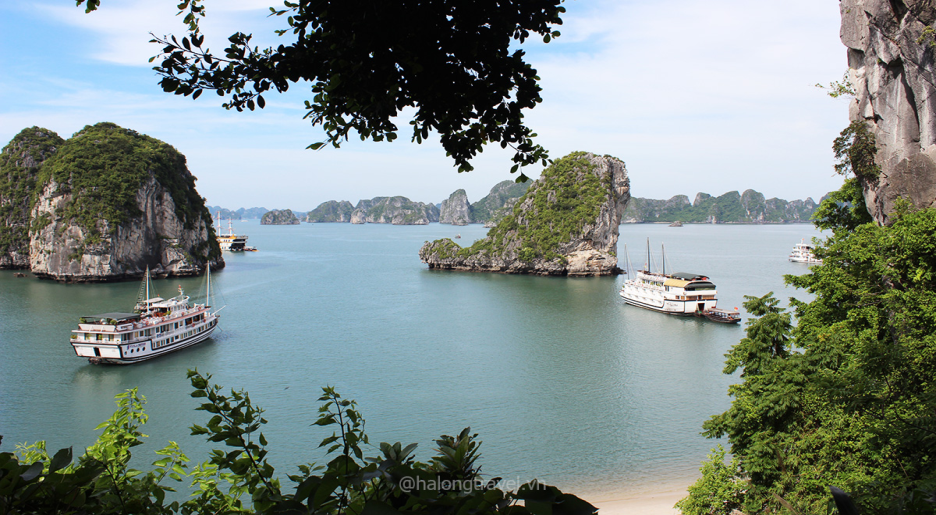 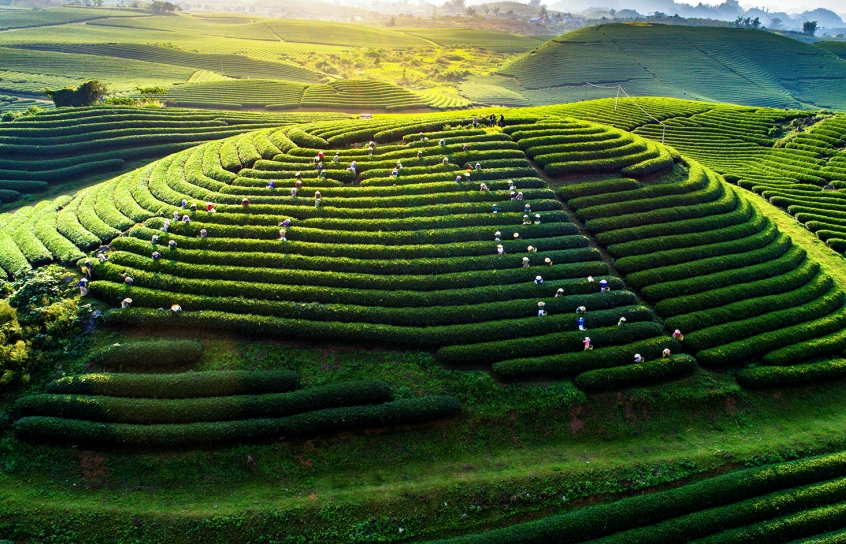 Cao nguyên Mộc Châu
Vịnh Hạ Long
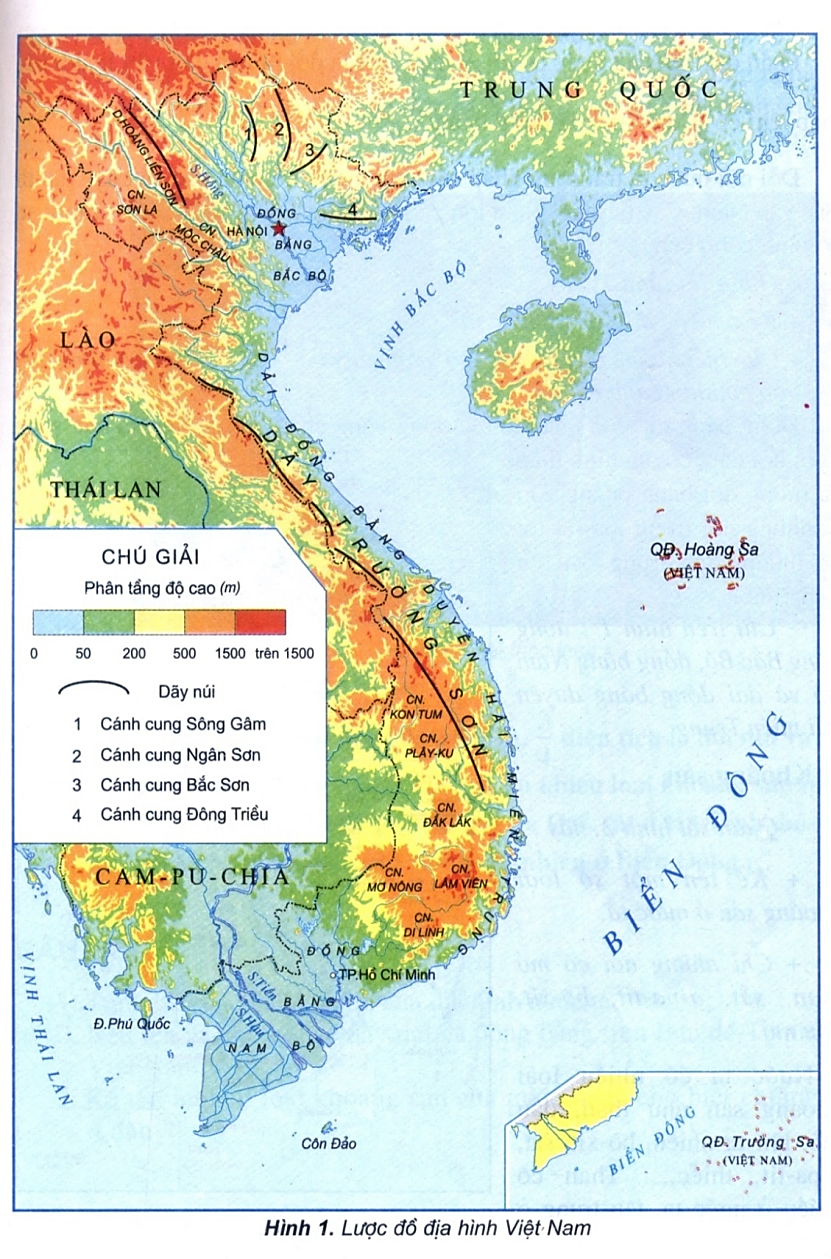 Hoành Sơn
Bạch Mã
BÀI 2
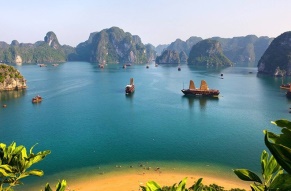 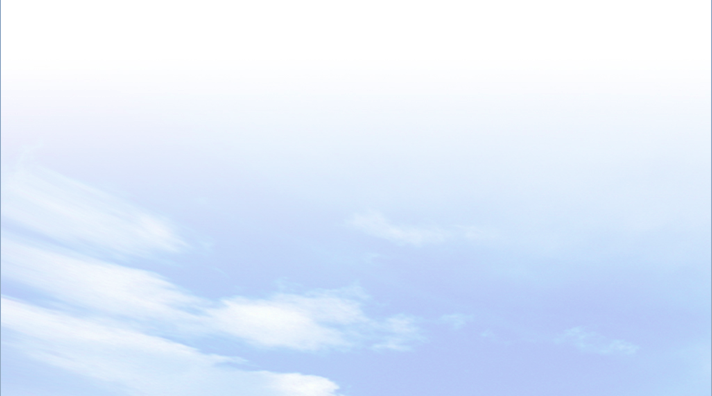 2
ĐẶC ĐIỂM CỦA CÁC KHU VỰC ĐỊA HÌNH
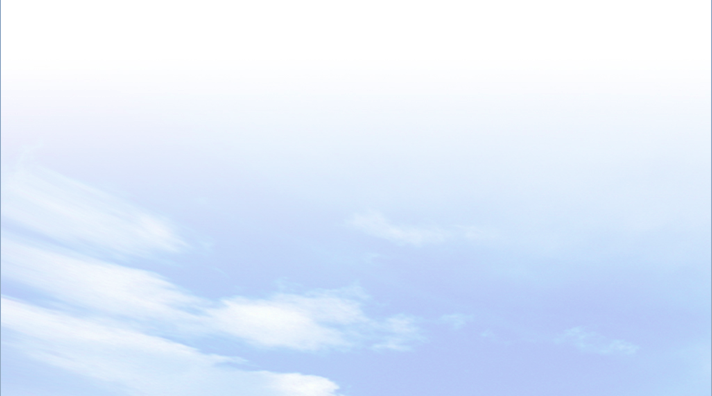 3
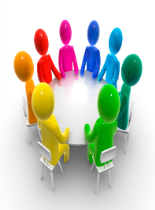 BÀI 2
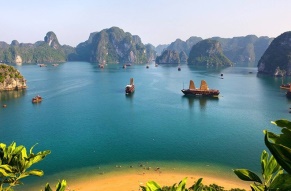 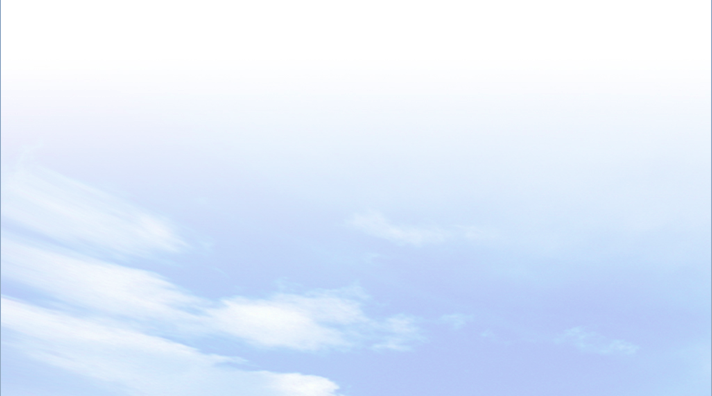 2
ĐẶC ĐIỂM CỦA CÁC KHU VỰC ĐỊA HÌNH
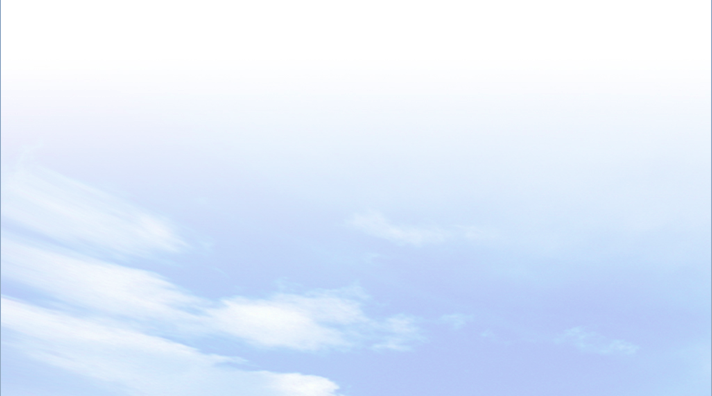 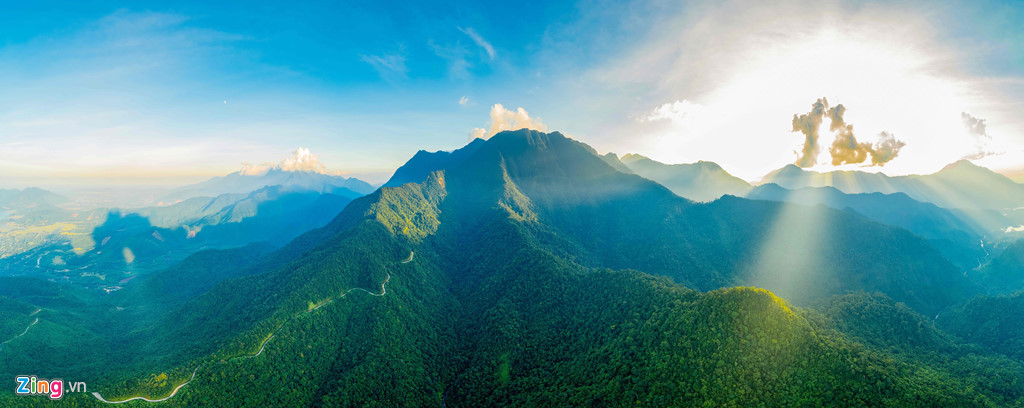 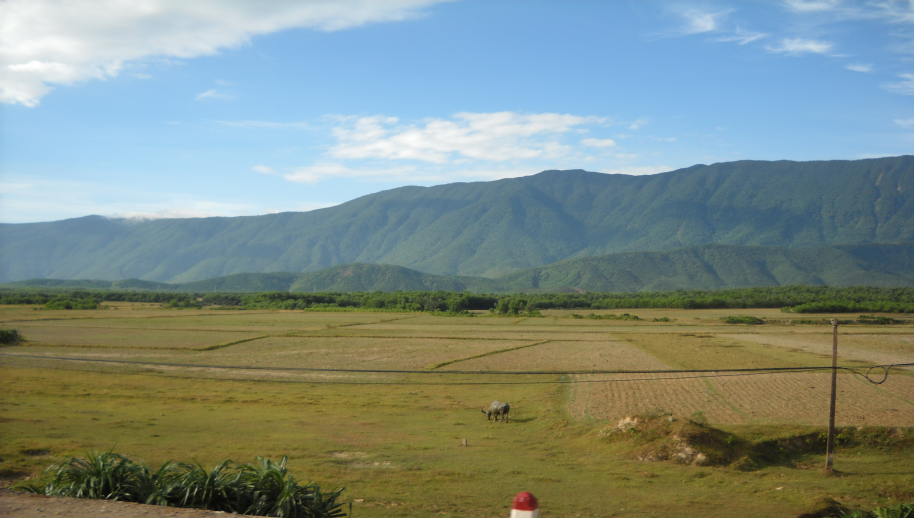 Dãy Bạch Mã
Dãy Hoành Sơn
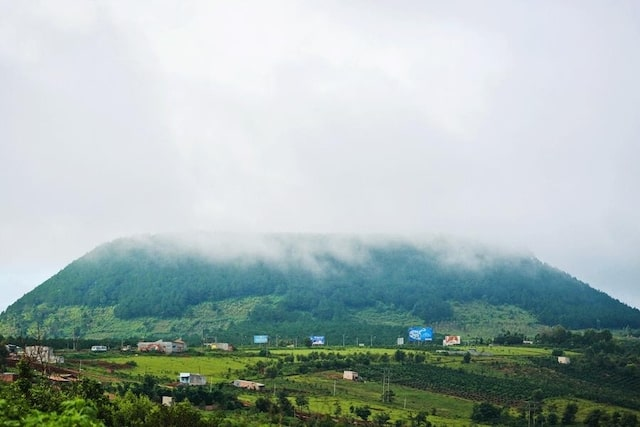 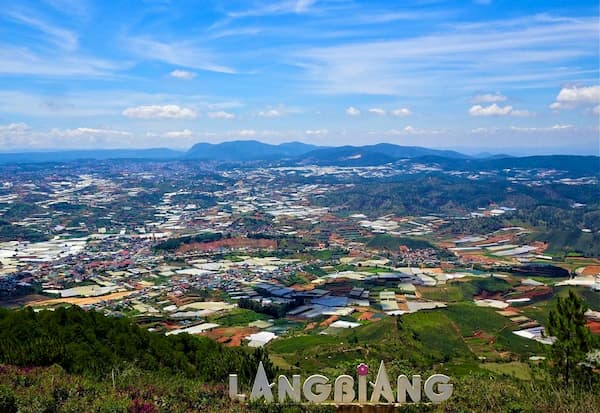 Cao nguyên Plei Ku
Cao nguyên Lâm Viên
BÀI 2
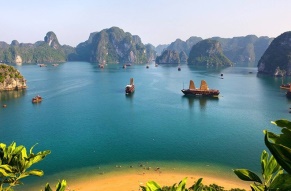 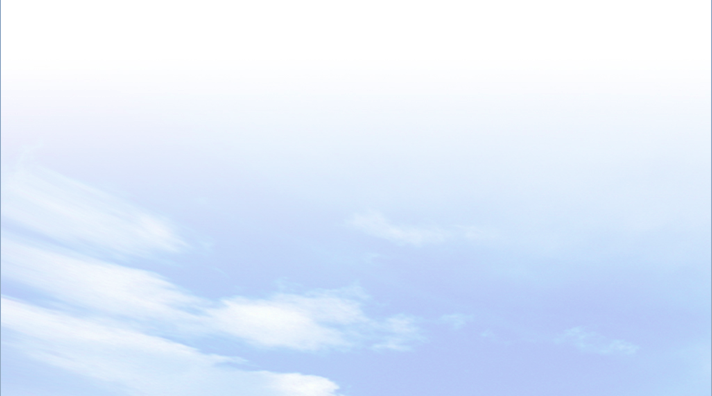 2
ĐẶC ĐIỂM CỦA CÁC KHU VỰC ĐỊA HÌNH
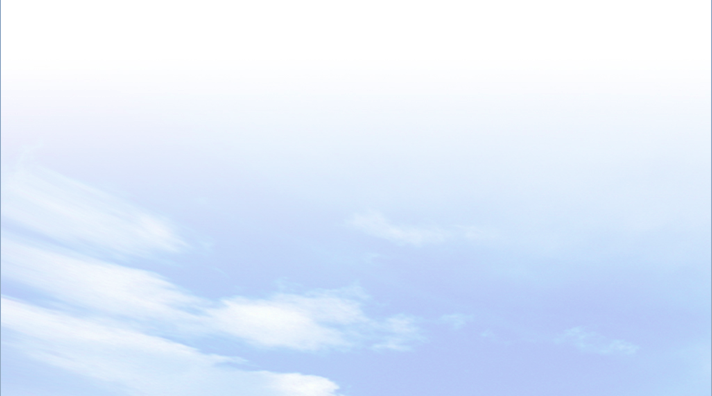 a. Địa hình đồi núi
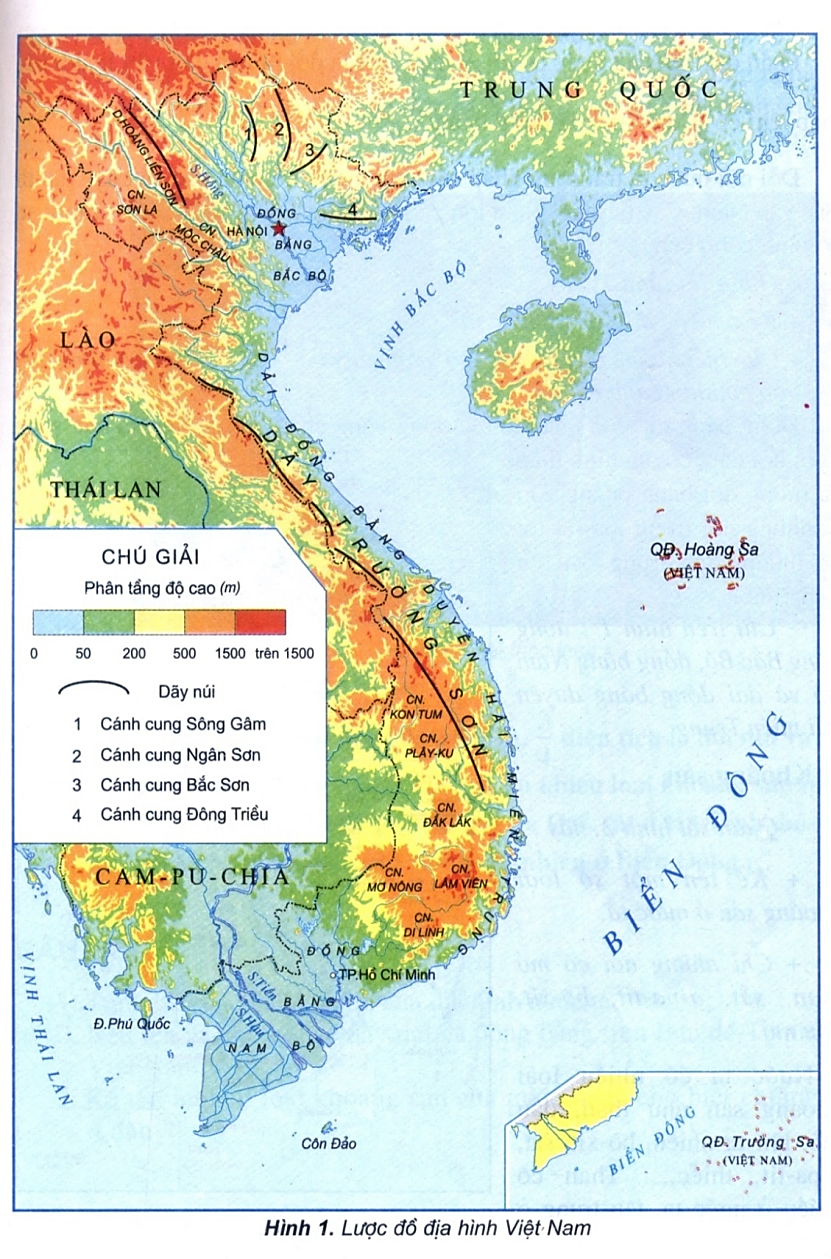 Quan sát hình 1 và kênh chữ SGK, kể tên và xác định trên hình các dạng địa hình chuyển tiếp giữa miền núi và đồng bằng ở nước ta.
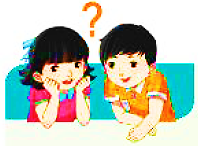 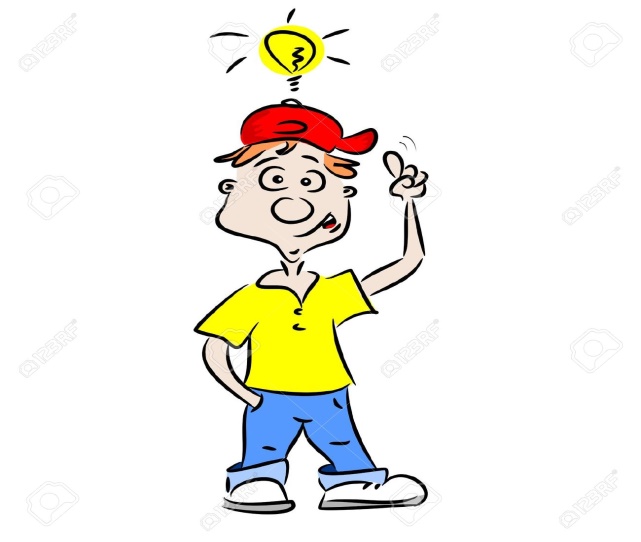 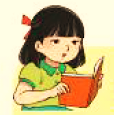 - Các dạng địa hình chuyển tiếp giữa miền núi và đồng bằng:
 + Vùng đồi trung du ở Bắc Bộ.
+ Bán bình nguyên ở Đông Nam Bộ.
BÀI 2
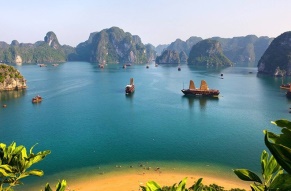 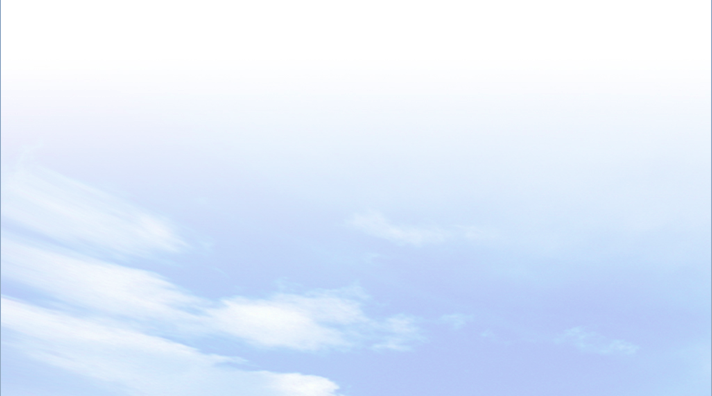 2
ĐẶC ĐIỂM CỦA CÁC KHU VỰC ĐỊA HÌNH
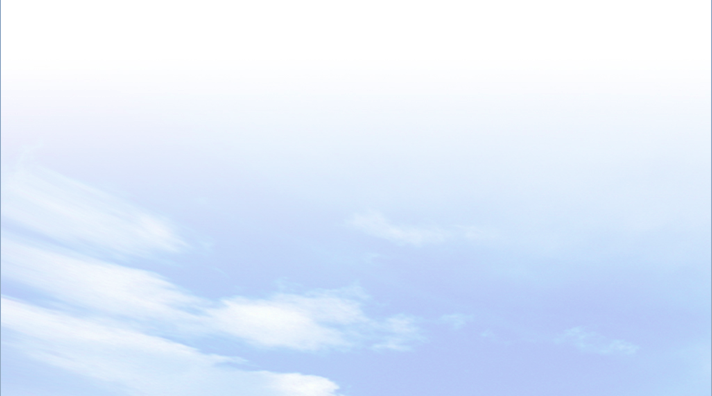 a. Địa hình đồi núi
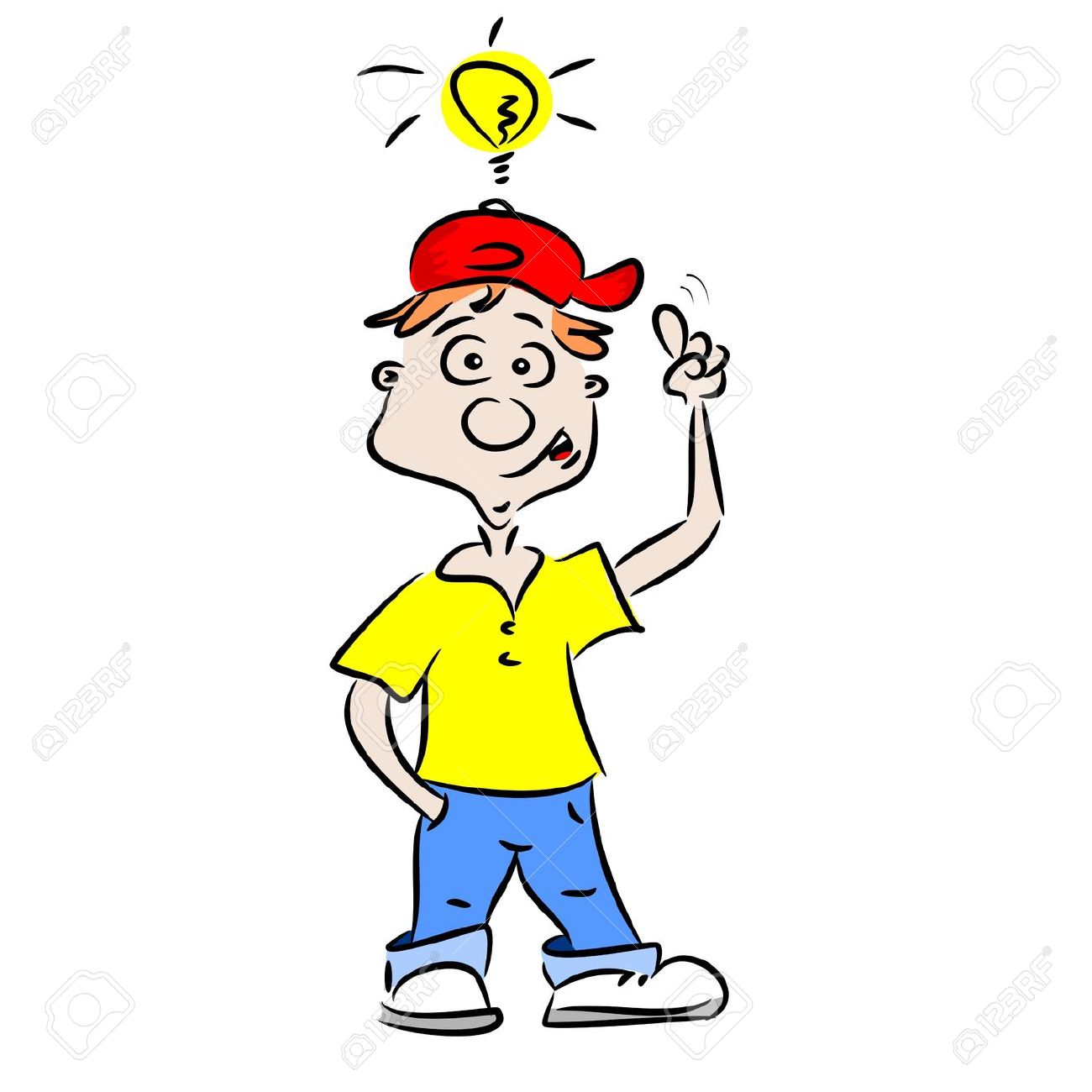 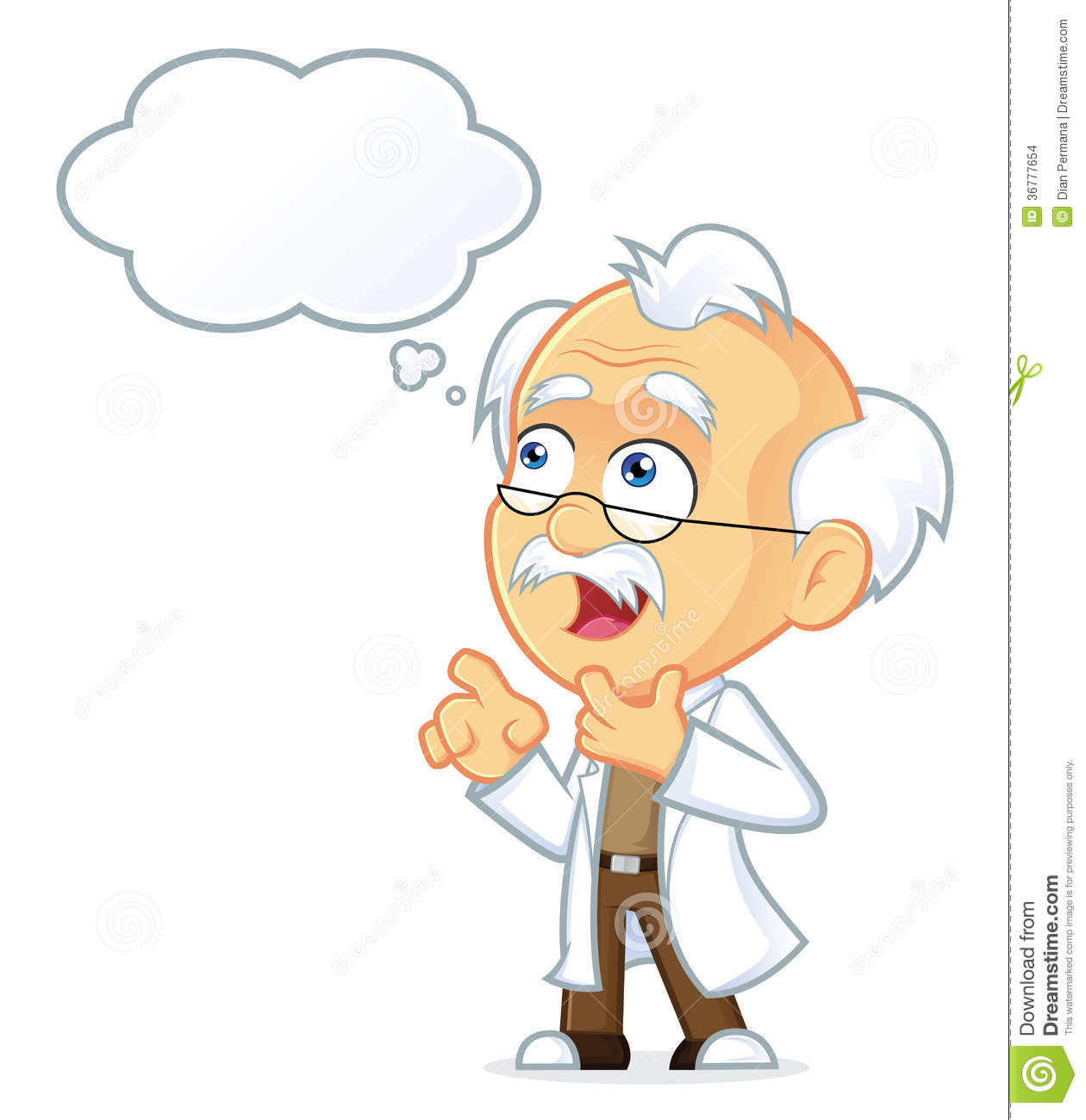 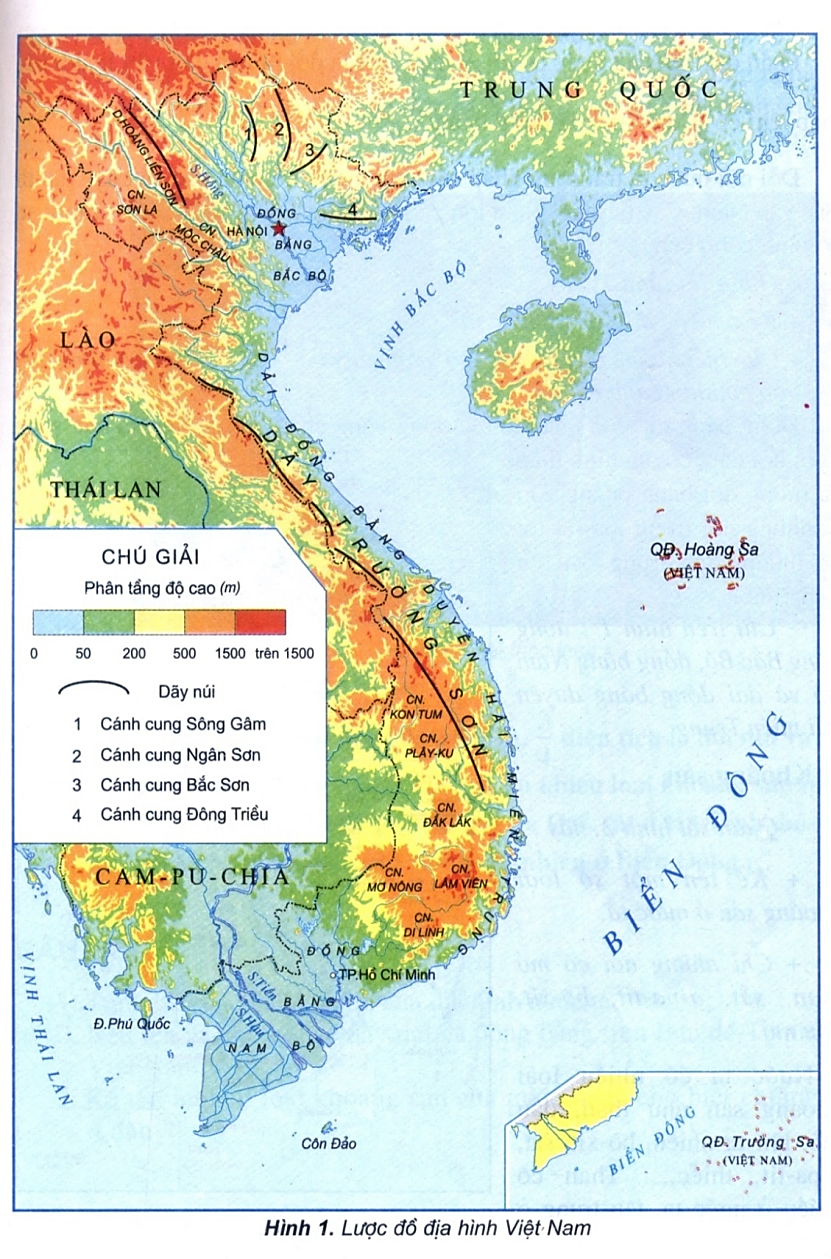 BÀI 2
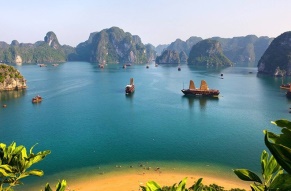 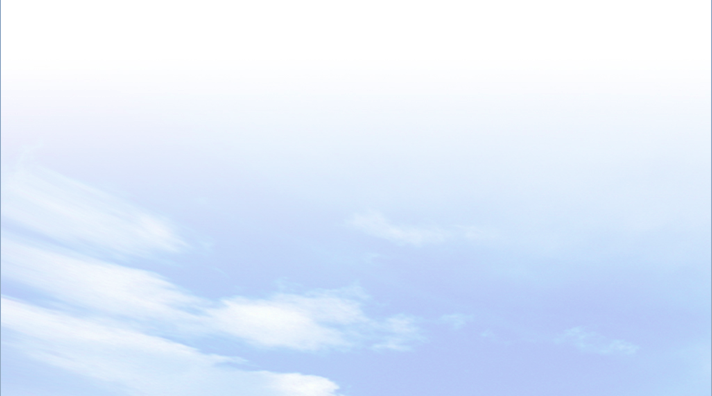 2
ĐẶC ĐIỂM CỦA CÁC KHU VỰC ĐỊA HÌNH
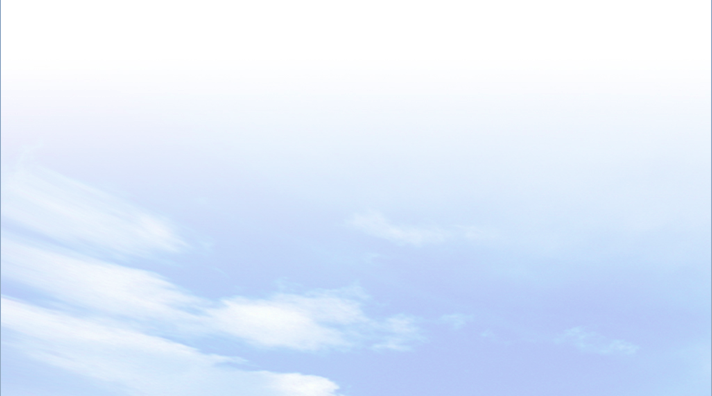 5
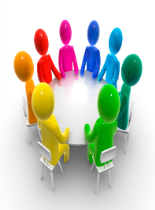 BÀI 2
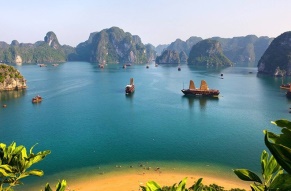 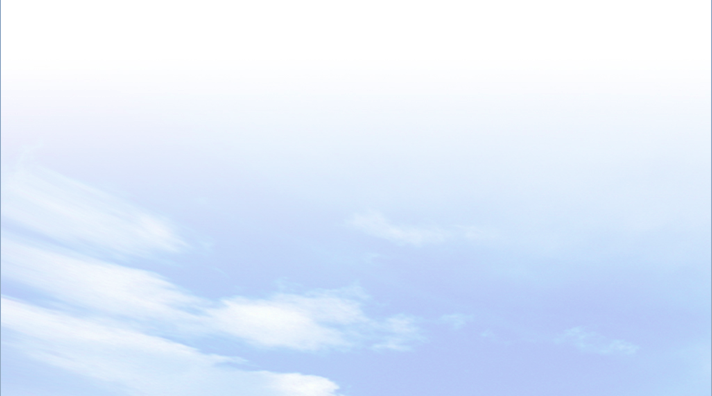 2
ĐẶC ĐIỂM CỦA CÁC KHU VỰC ĐỊA HÌNH
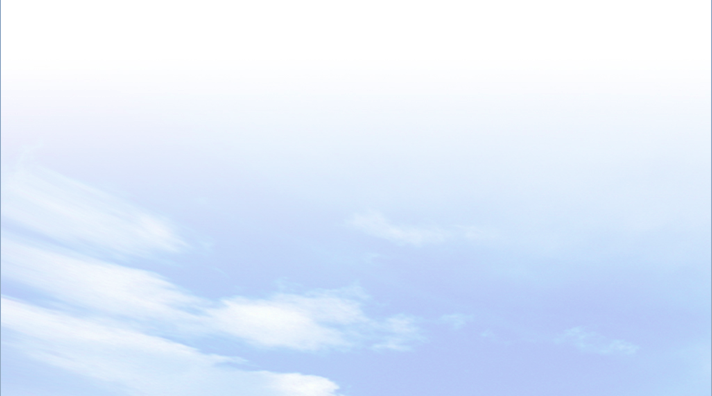 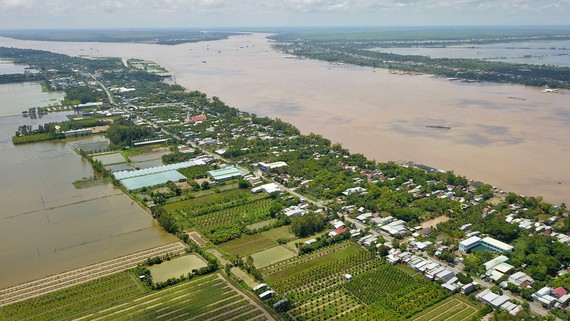 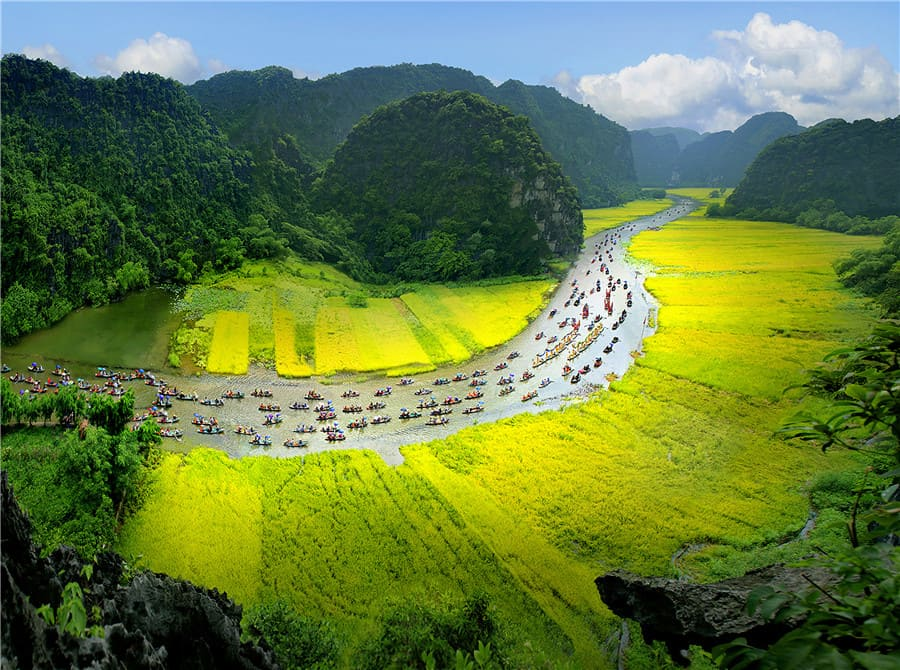 Đồng bằng sông Cửu Long
Đồng bằng sông Hồng
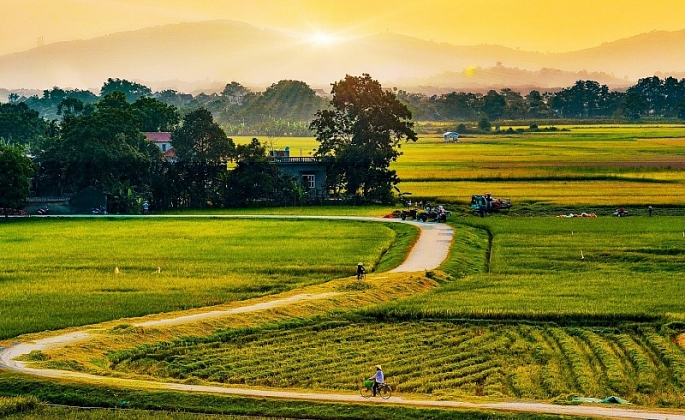 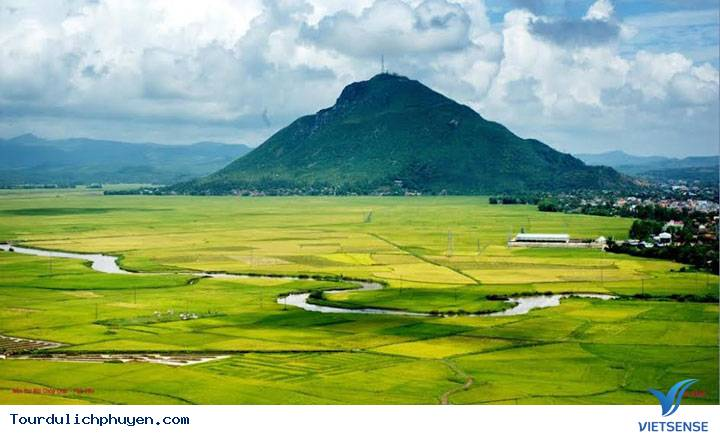 Đồng bằng Thanh Hóa
Đồng bằng Tuy Hòa
BÀI 2
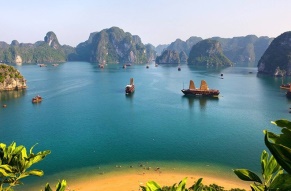 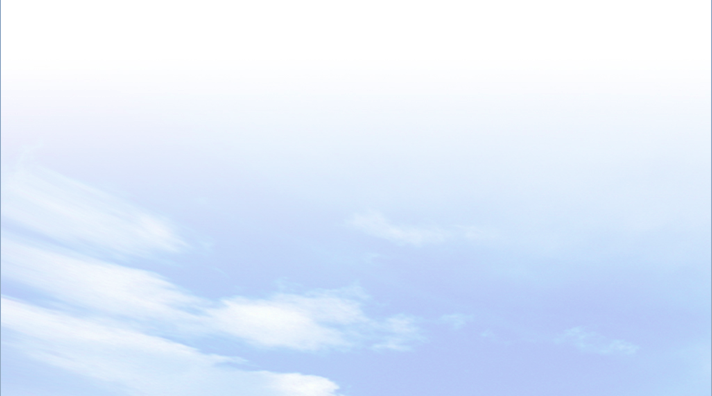 2
ĐẶC ĐIỂM CỦA CÁC KHU VỰC ĐỊA HÌNH
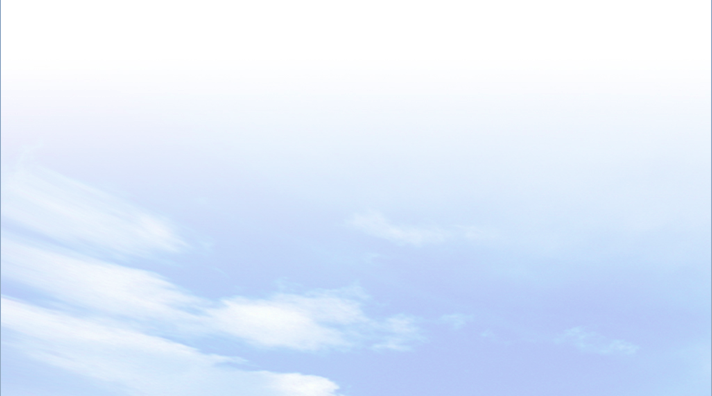 b. Địa hình đồng bằng
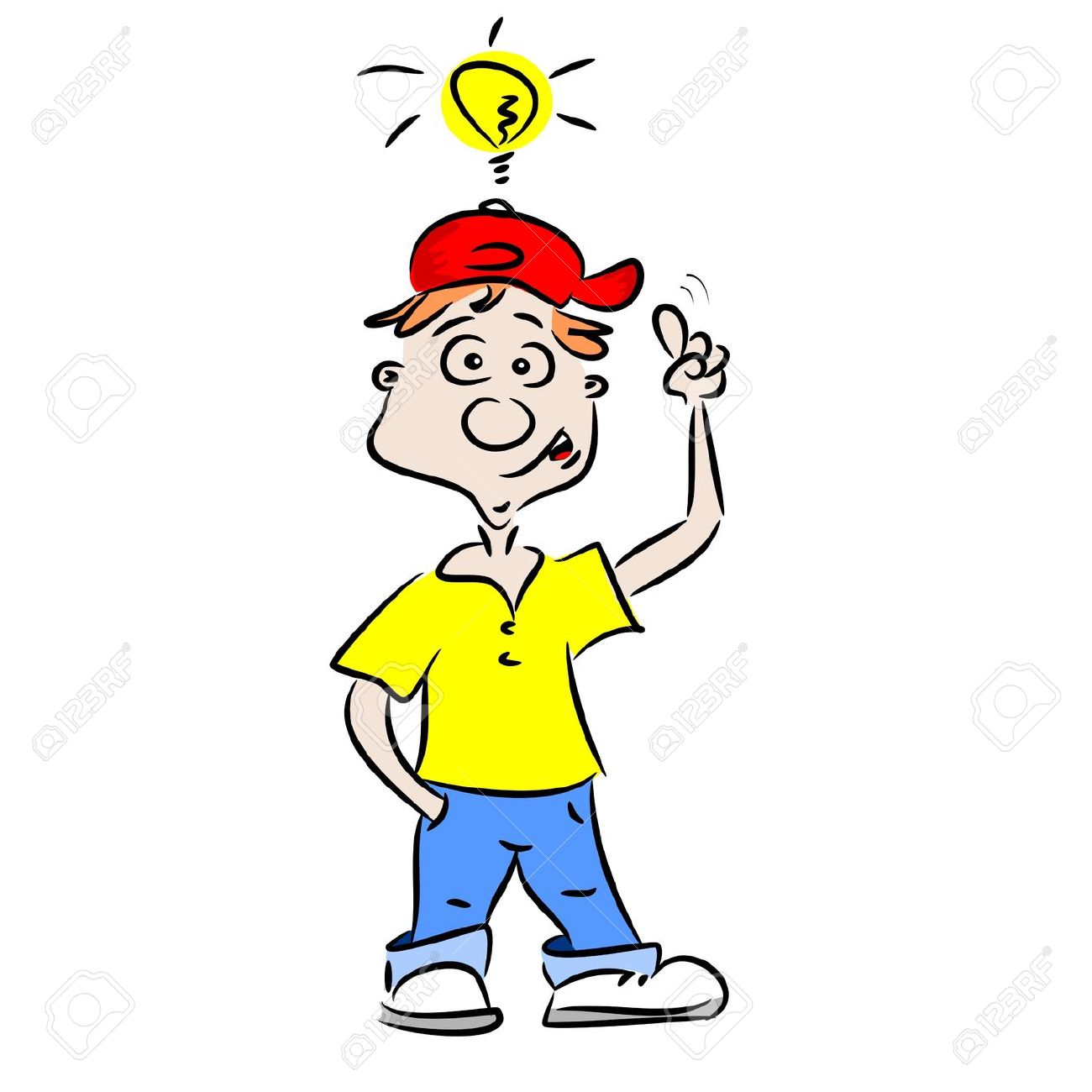 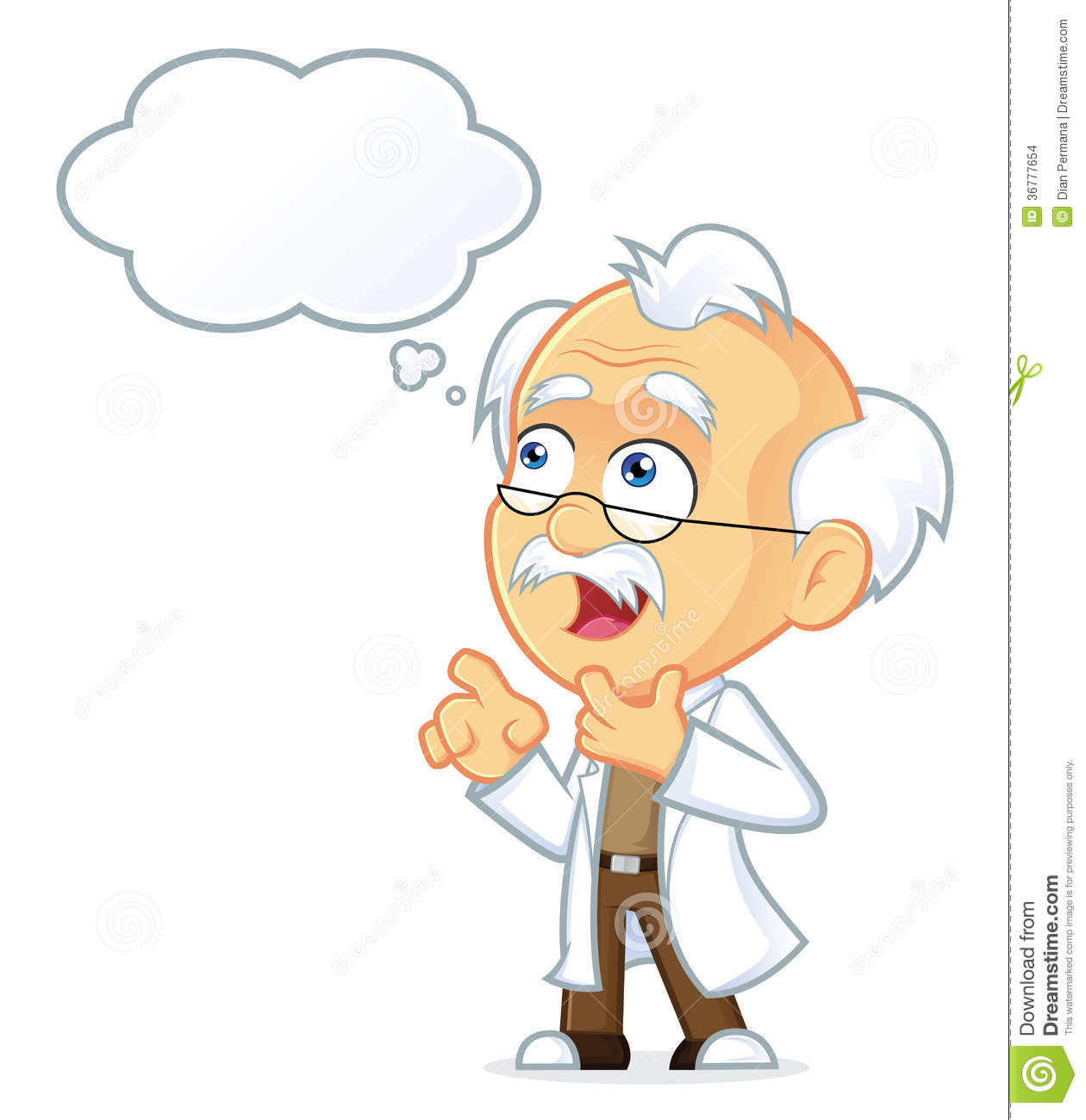 BÀI 2
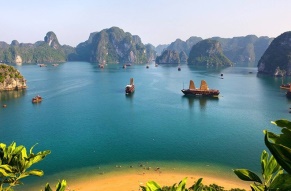 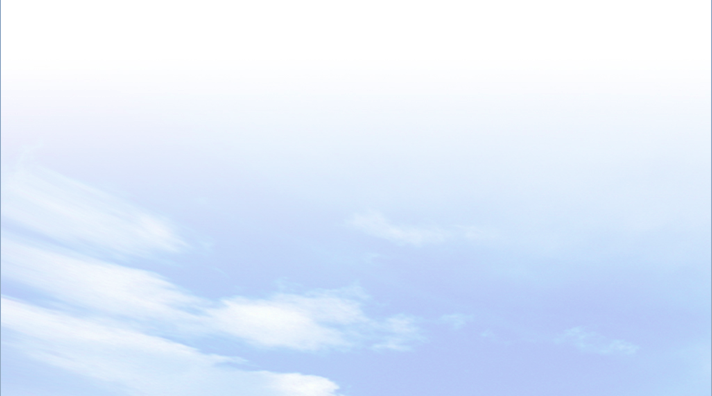 2
ĐẶC ĐIỂM CỦA CÁC KHU VỰC ĐỊA HÌNH
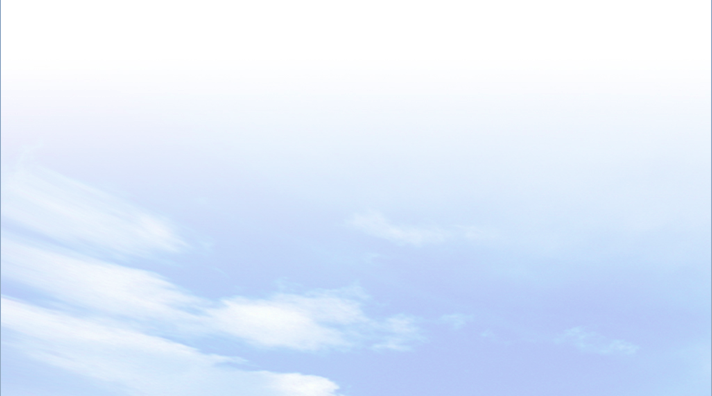 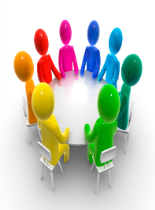 7
BÀI 2
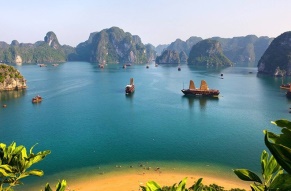 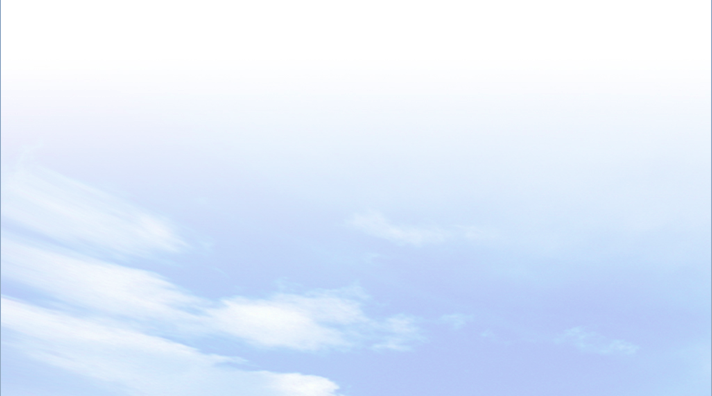 2
ĐẶC ĐIỂM CỦA CÁC KHU VỰC ĐỊA HÌNH
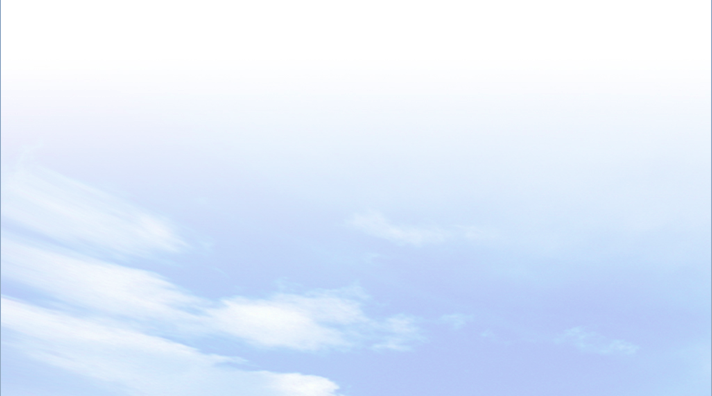 c. Địa hình bờ biển và thềm lục địa
- Địa hình bờ biển ở nước ta khá đa dạng: Các đồng bằng châu thổ, các bãi triều, mũi đá, bán đảo, vũng vịnh sâu, cồn cát, đầm, phá,…
- Thềm lục địa: mở rộng ở khu vực vịnh Bắc Bộ, vùng biển phía nam và tây nam, thu hẹp ở       miền Trung.
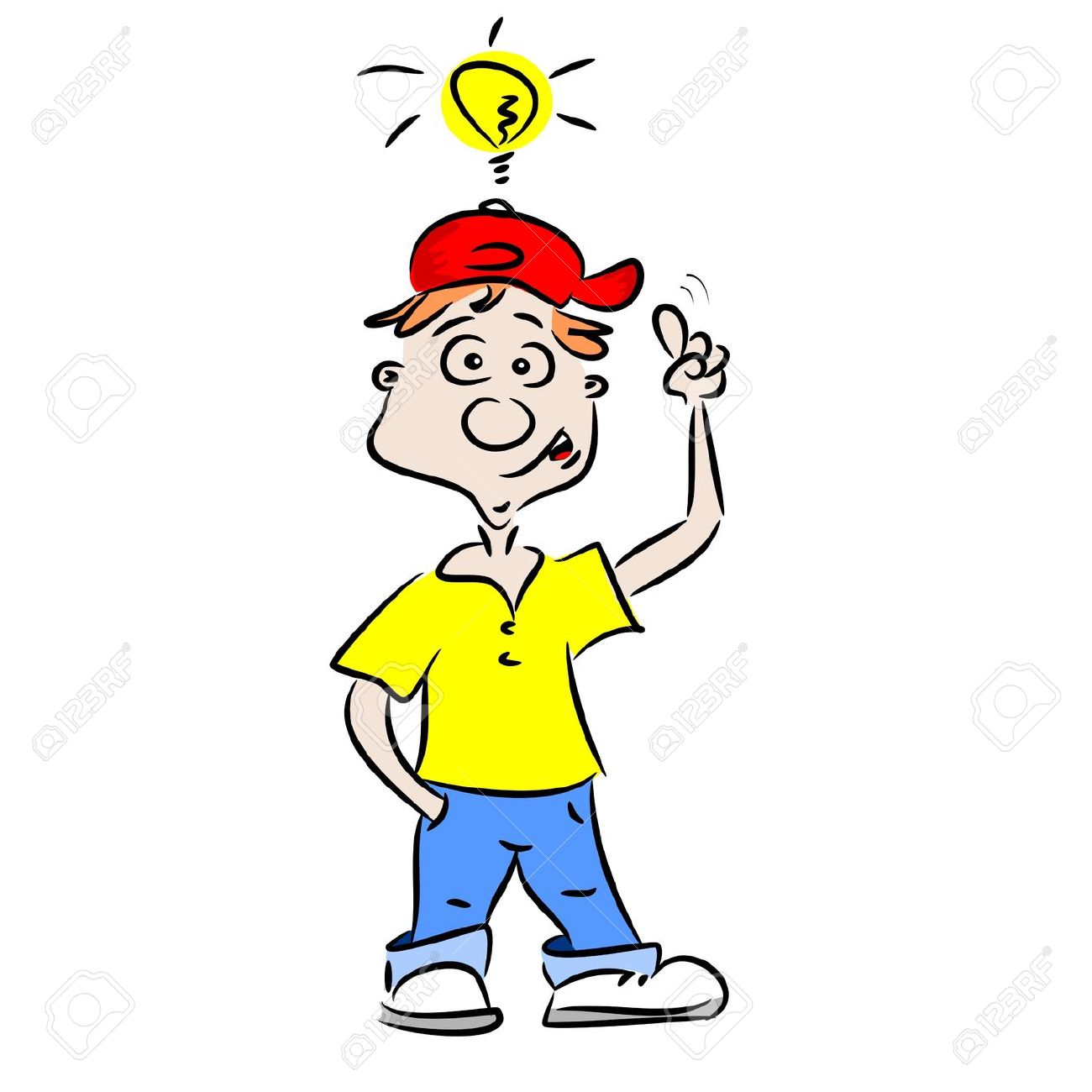 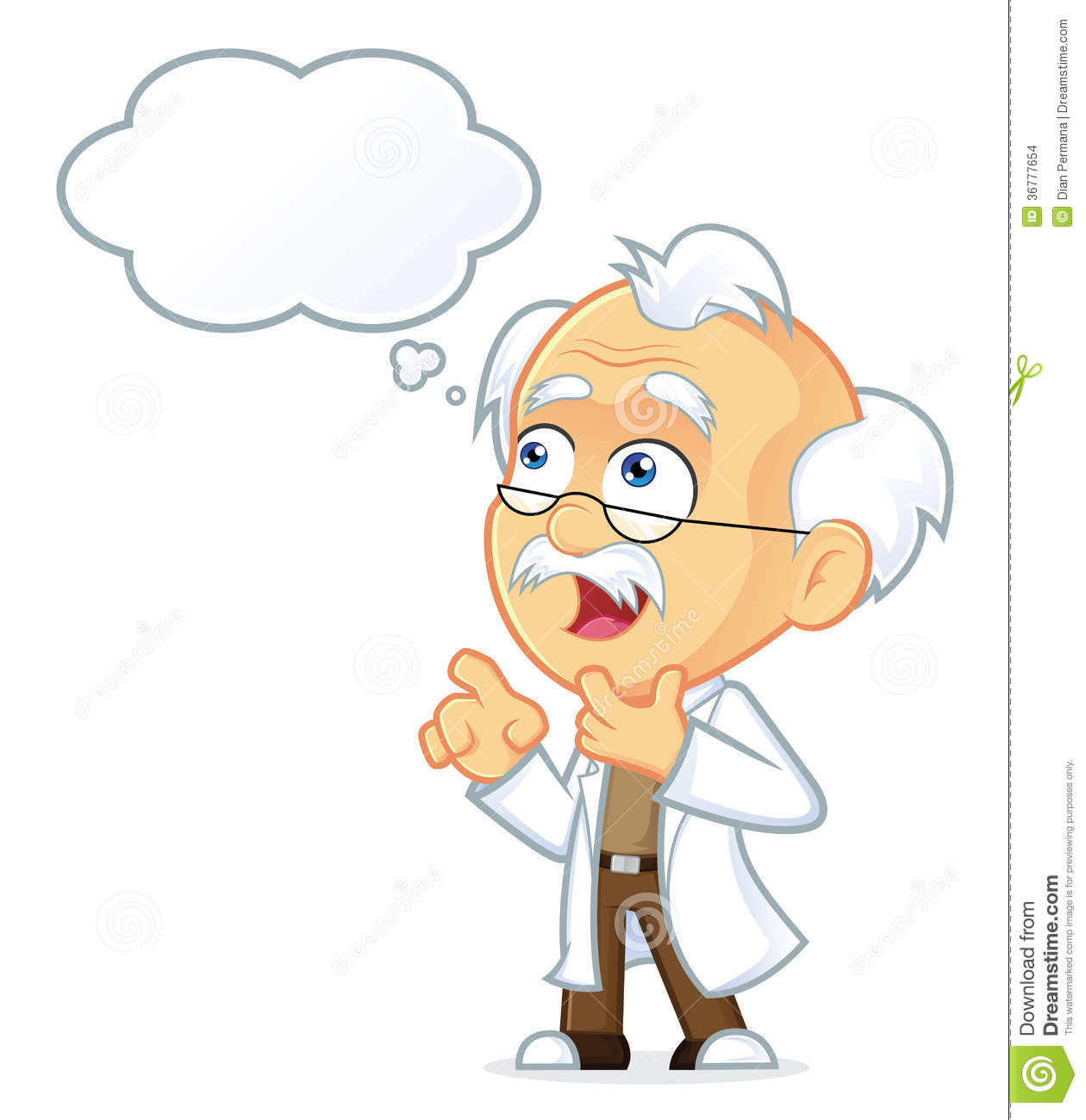 BÀI 2
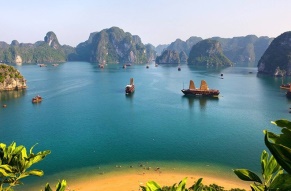 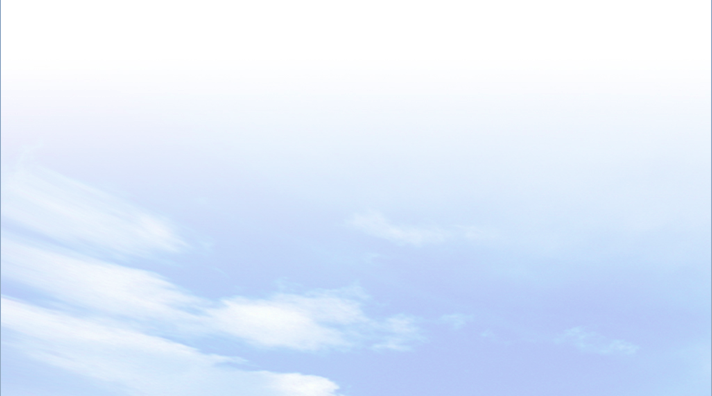 EM CÓ BIẾT?
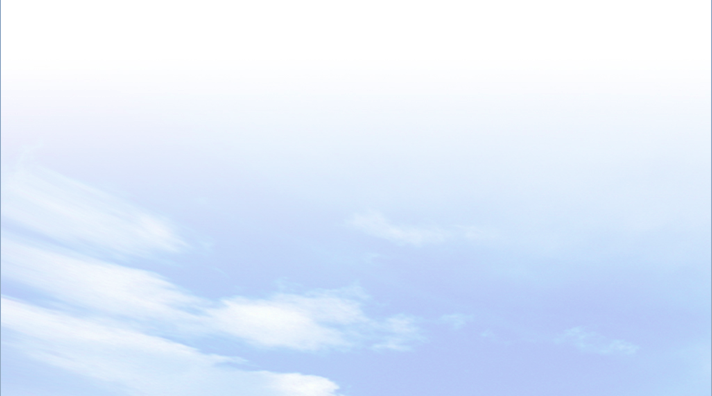 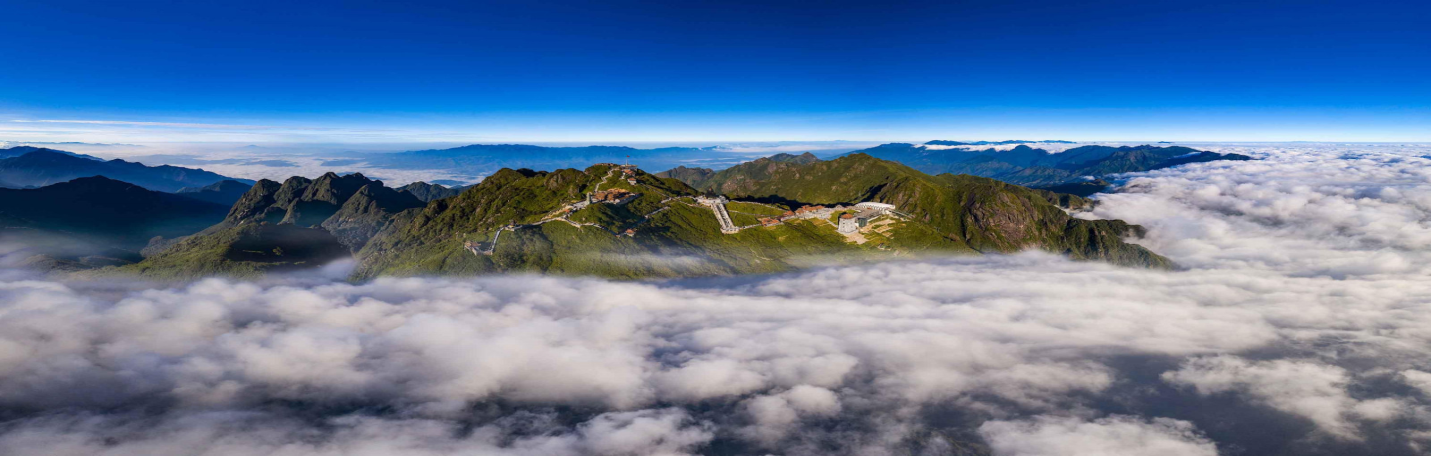 Fansipan là đỉnh núi cao nhất nước ta, về mặt hành chính, đỉnh Fansipan thuộc địa giới của cả huyện Tam Đường (Lai Châu) và thị xã Sa Pa (Lào Cai), cách trung tâm thị xã Sa Pa khoảng 9 km về phía tây nam. Chiều cao của đỉnh núi đo đạc vào năm 1909 là 3143 m, tuy vậy theo số liệu mới nhất của Cục Đo đạc, Bản đồ và Thông tin địa lý Việt Nam vào cuối tháng 6 năm 2019, đỉnh núi cao 3147,3 m.
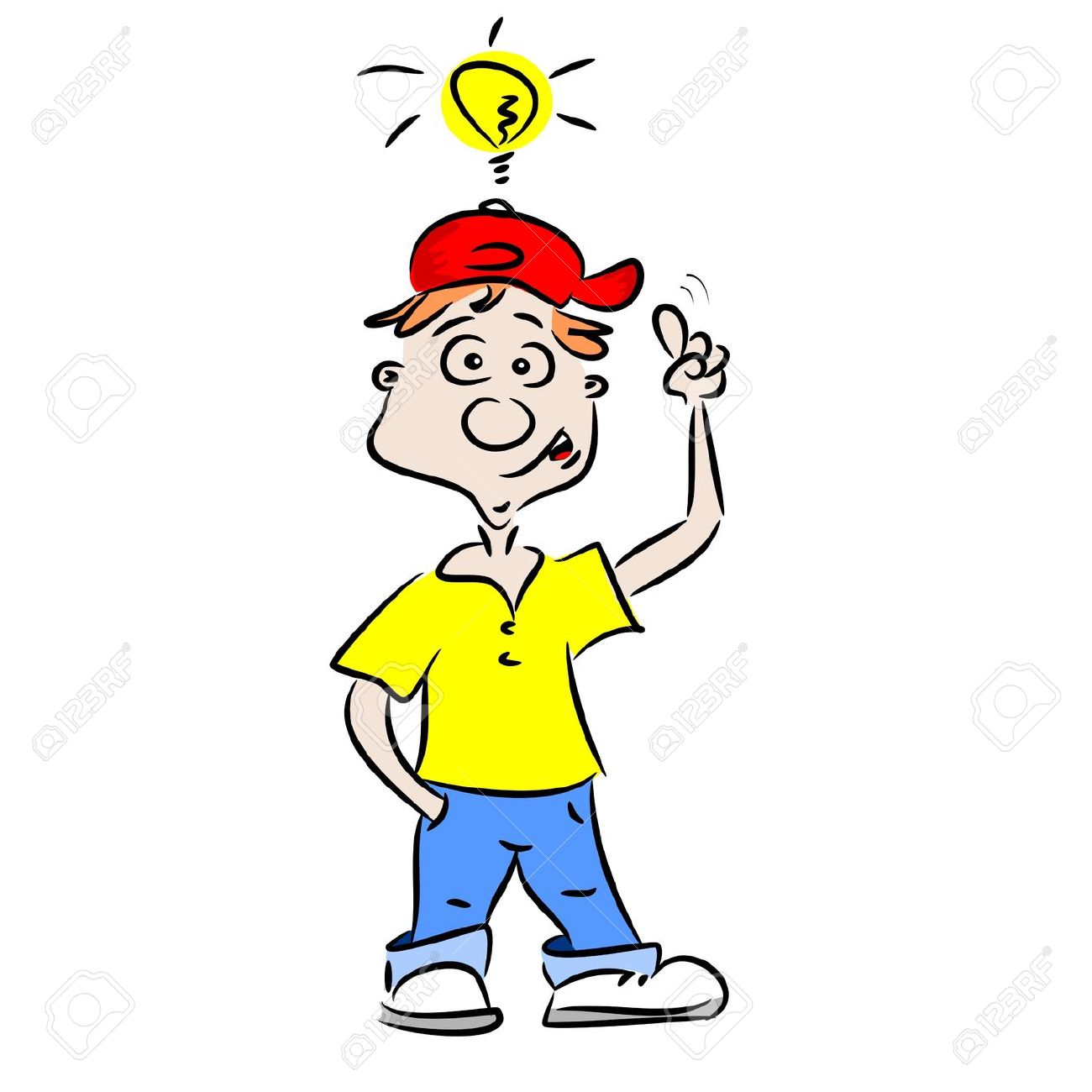 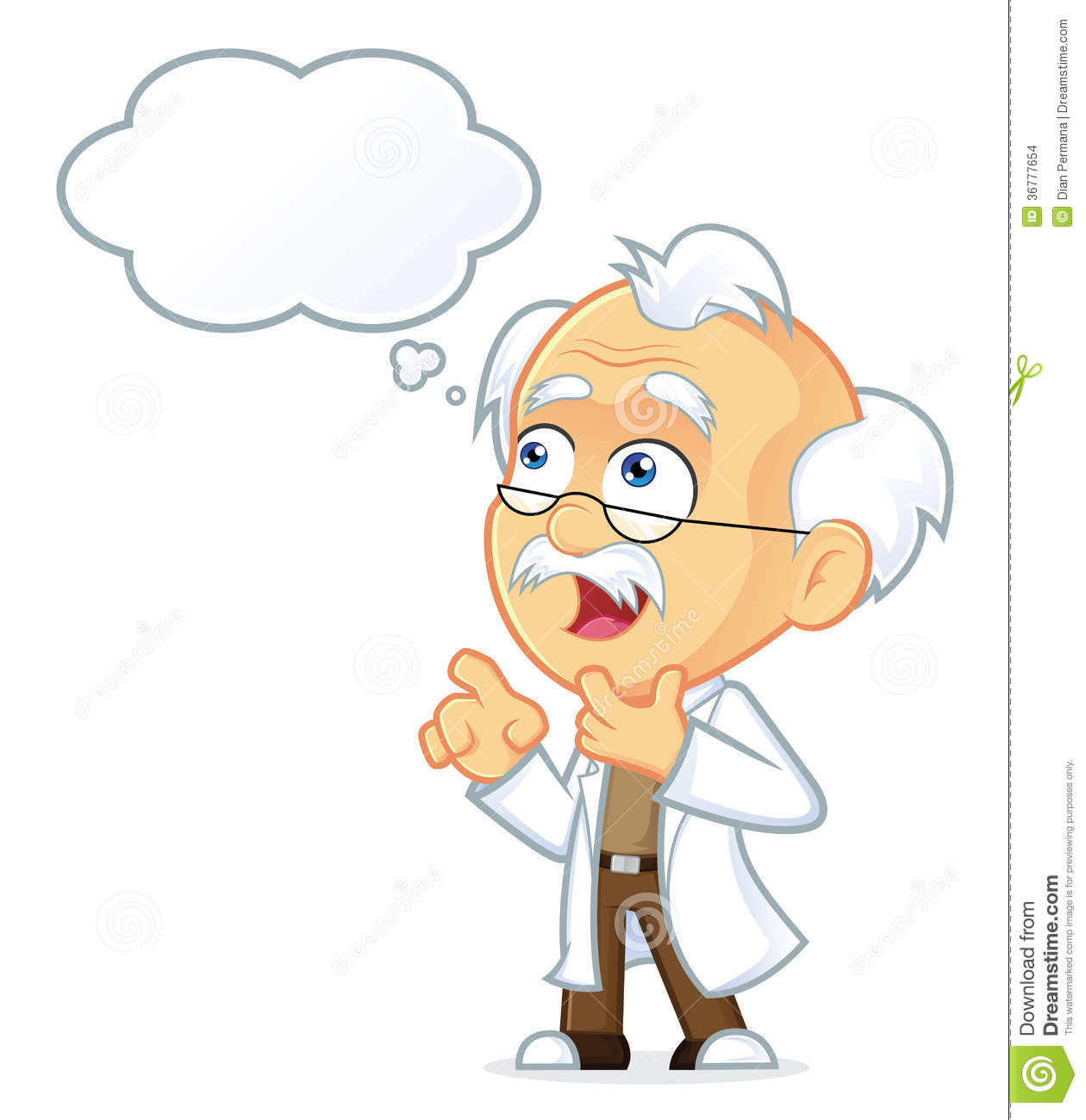 BÀI 2
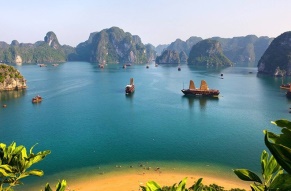 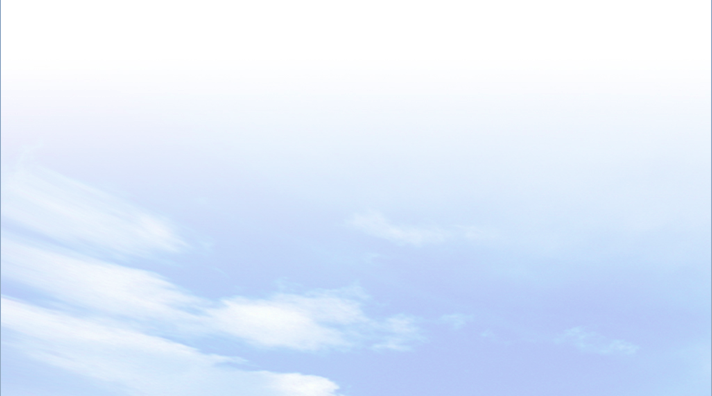 3
LUYỆN TẬP VÀ VẬN DỤNG
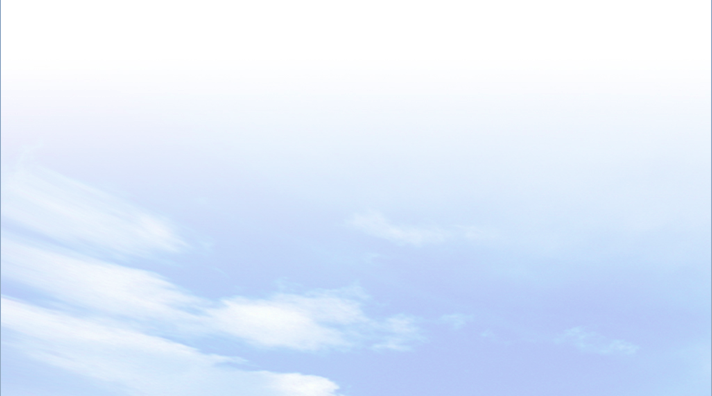 a. Luyện tập
Dựa vào kiến thức đã học, hãy hoàn thành bảng so sánh về phạm vi và đặc điểm hình thái các khu vực đồi núi.
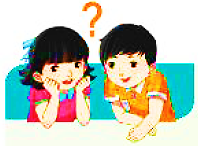 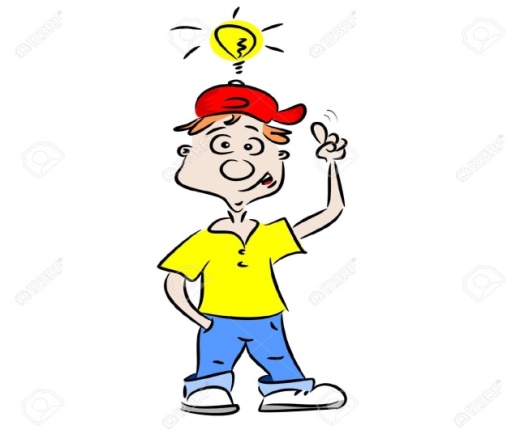 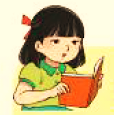 BÀI 2
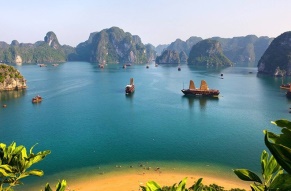 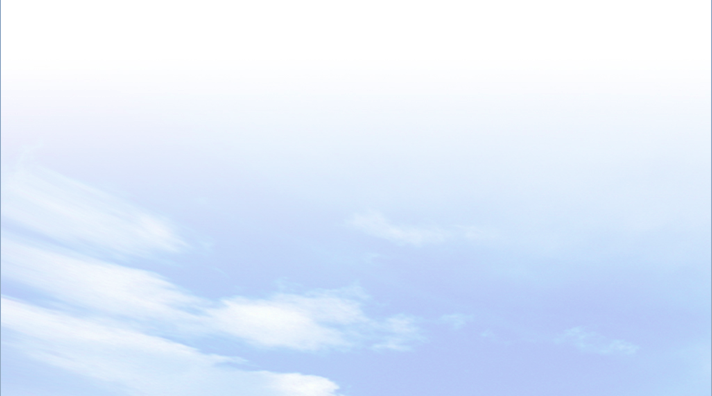 3
LUYỆN TẬP VÀ VẬN DỤNG
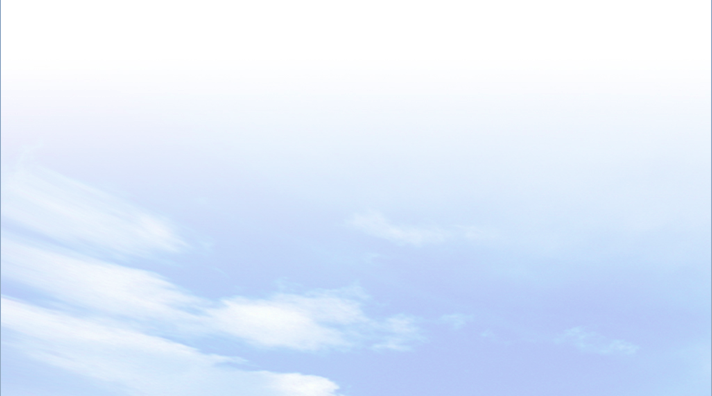 a. Luyện tập
Dựa vào kiến thức đã học, hãy so sánh đặc điểm địa hình của Đồng bằng sông Hồng, Đồng bằng sông Cửu Long.
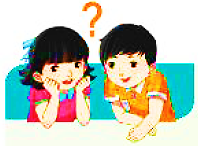 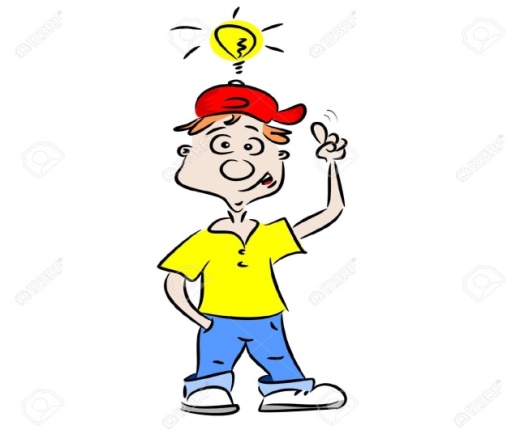 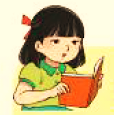 BÀI 2
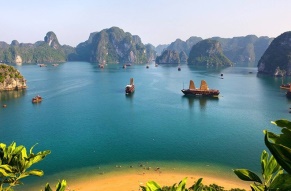 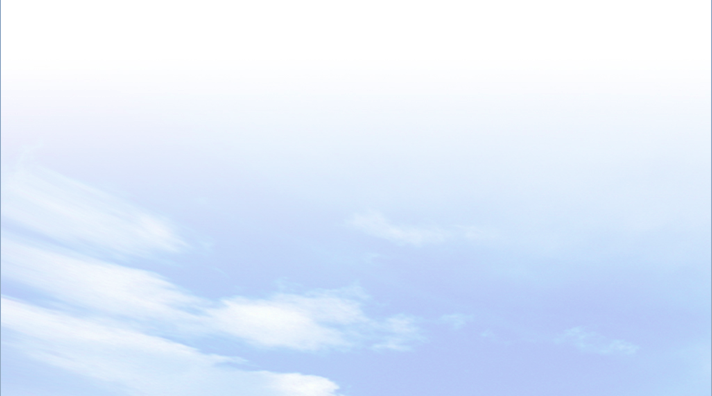 3
LUYỆN TẬP VÀ VẬN DỤNG
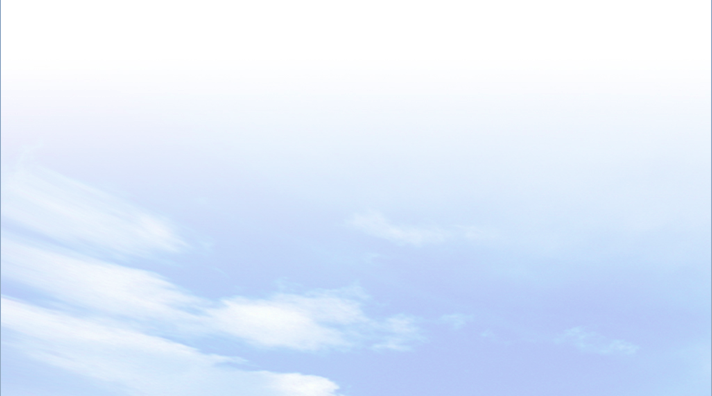 b. Vận dụng
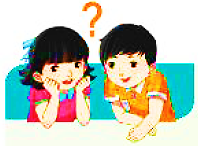 Viết một báo cáo ngắn để mô tả những đặc điểm chủ yếu của địa hình nơi em sinh sống.
Địa hình của Thành phố Hồ Chí Minh là đồng bằng thấp. Mặc dù có một phần tương đối lớn lãnh thổ là vùng trũng (trên 70% diện tích đất tự nhiên nằm trong vùng chịu tác động của thuỷ triều), nhưng do tác động của chế độ bán nhật triều nên khả năng thoát nước nhanh, ít gây ngập úng kéo dài, thuận lợi cho việc xây dựng các công trình dân dụng và phát triển các ngành kinh tế. Nhìn chung, địa hình Thành phố Hồ Chí Minh không phức tạp, song cũng khá đa dạng, có điều kiện để phát triển nhiều mặt, nhất là giao thông vận tải.
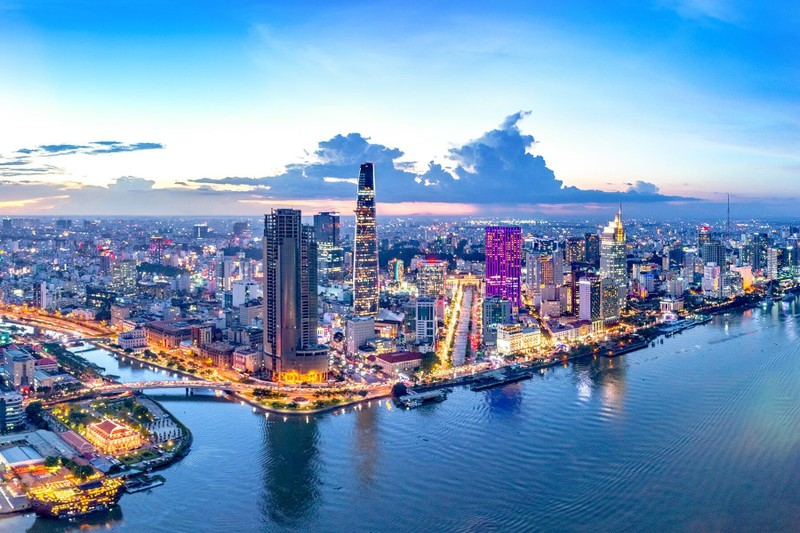 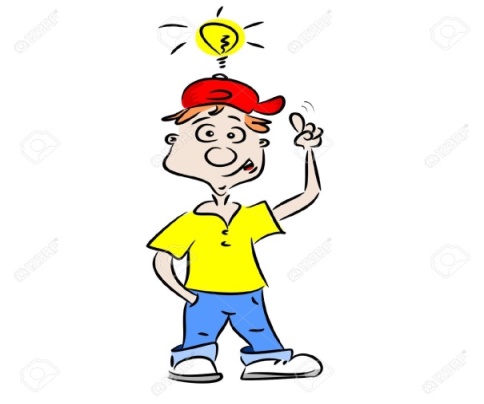 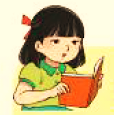